Департамент образования и науки Костромской области
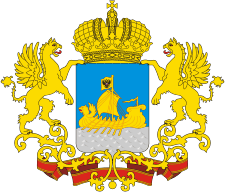 Опыт участия Костромской области в чемпионатном движении «Абилимпикс»

Шепелева Н. Н., 
руководитель РУМЦ инклюзивного образования по направлению «Питание»
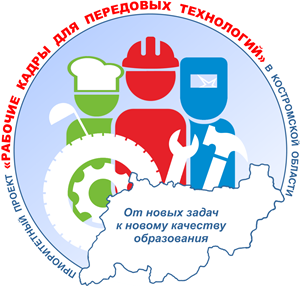 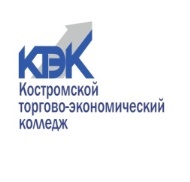 14 мая 2021 г.
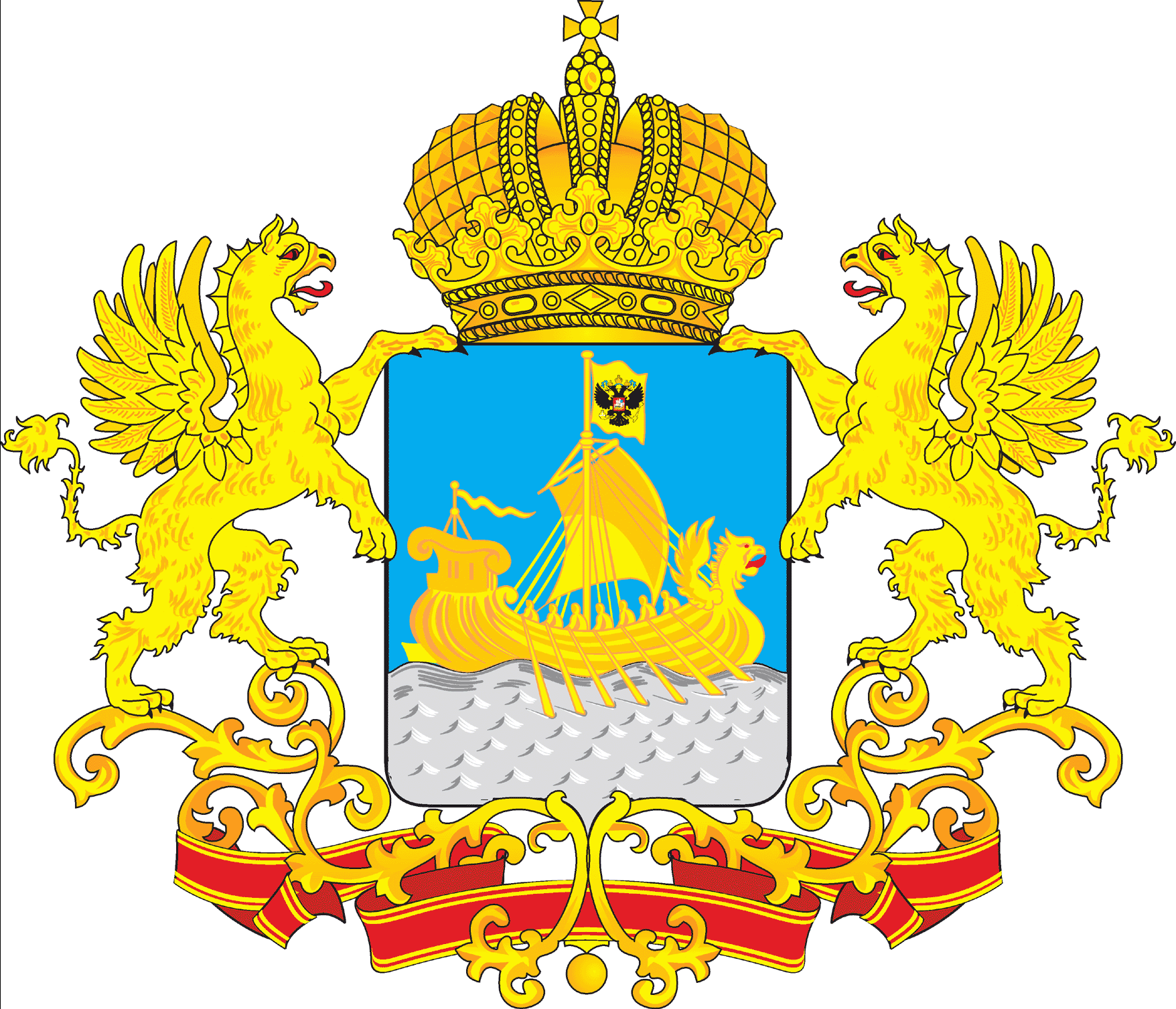 ДЕПАРТАМЕНТ ОБРАЗОВАНИЯ И НАУКИ КОСТРОМСКОЙ ОБЛАСТИ
Развитие движения Абилимпикс 
в Костромской области
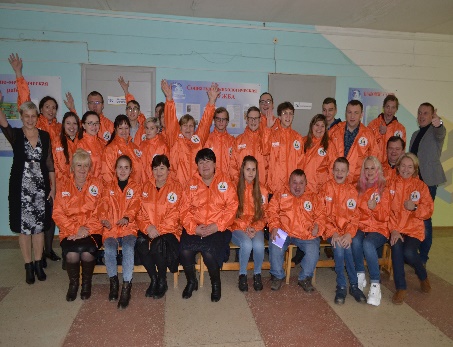 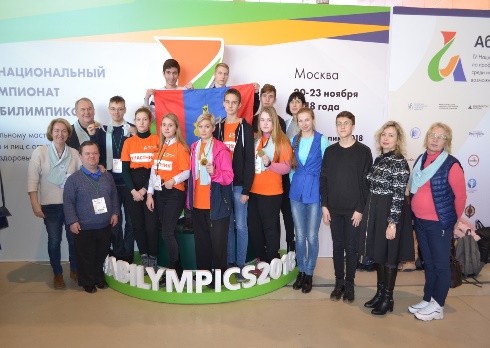 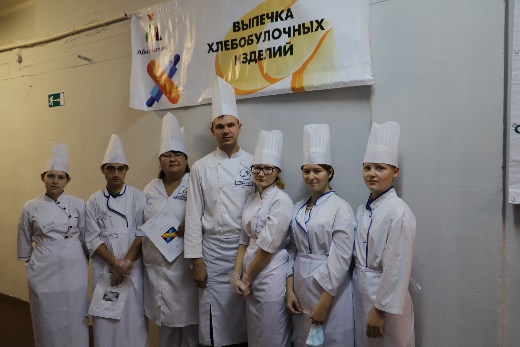 * в 2020 году чемпионаты проводились  в условиях ограничительных мероприятий в связи с распространением новой коронавирусной инфекции
13
ДЕПАРТАМЕНТ ОБРАЗОВАНИЯ И НАУКИ КОСТРОМСКОЙ ОБЛАСТИ
VI Национальный Чемпионат по профессиональному мастерству среди инвалидов и лиц с ограниченными возможностями здоровья «Абилимпикс» - 2020  (ноябрь 2020 года)
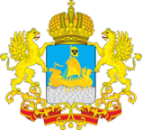 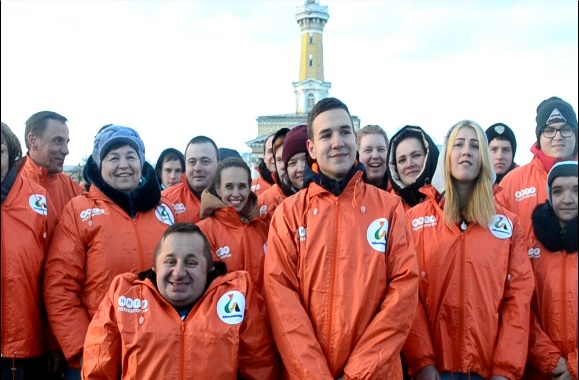 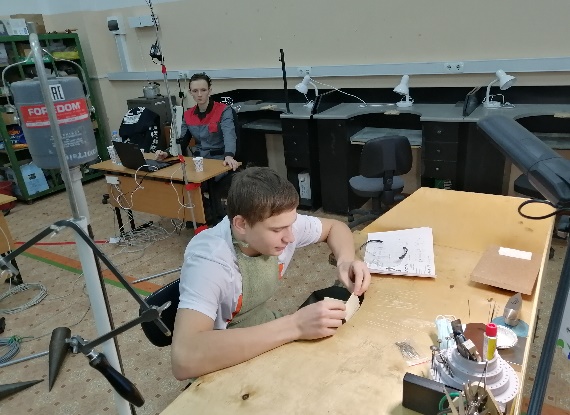 13 компетенций, 
17 участников 
6 призовых мест:
2 первых, 
2 вторых,
 2 третьих
Категории участников:
2 студента, 
3 школьника,
1 специалист
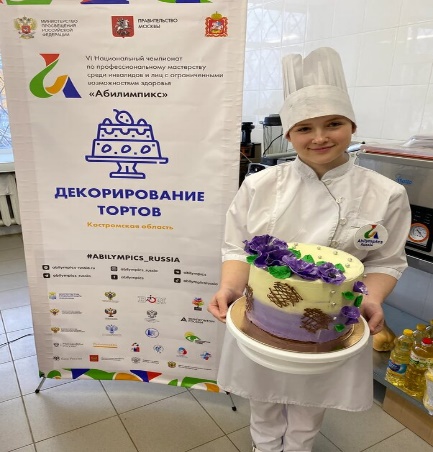 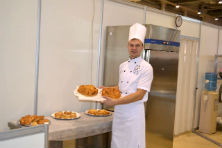 1 место в компетенции «Выпечка хлебобулочных изделий» в категории «Студенты»
Участник: 
Бабкин Александр Александрович,
обучающийся ОГБПОУ «Костромской торгово-экономический колледж»
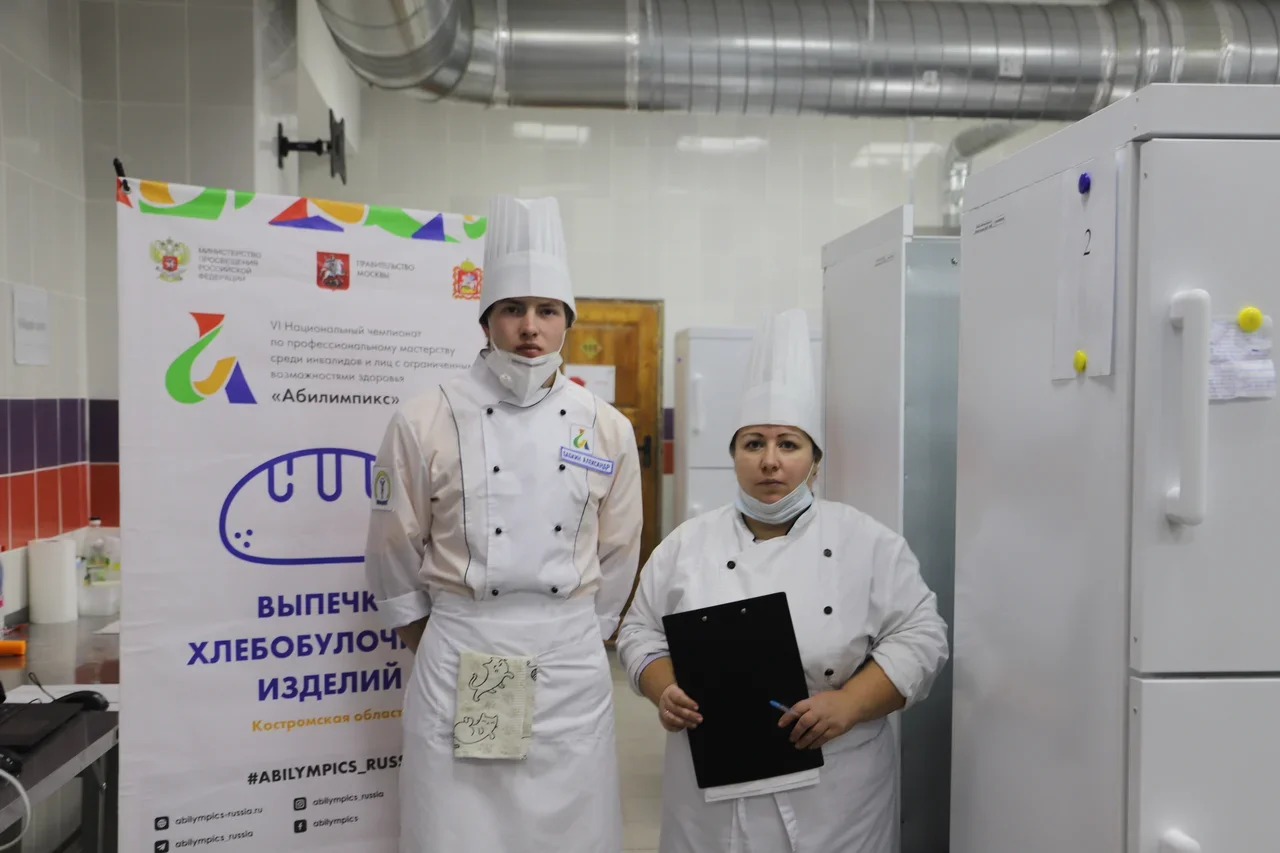 Наставник: 
Красовская Татьяна 
Васильевна, преподаватель ОГБПОУ «Костромской торгово-экономический колледж»
1 место в компетенции «Выпечка хлебобулочных изделий» в категории «Школьники»
Участник: 
Комарова Олеся Сергеевна, учащаяся ГКОУ «Школа-интернат Костромской области для детей с ТНР и детей с нарушениями ОДА»
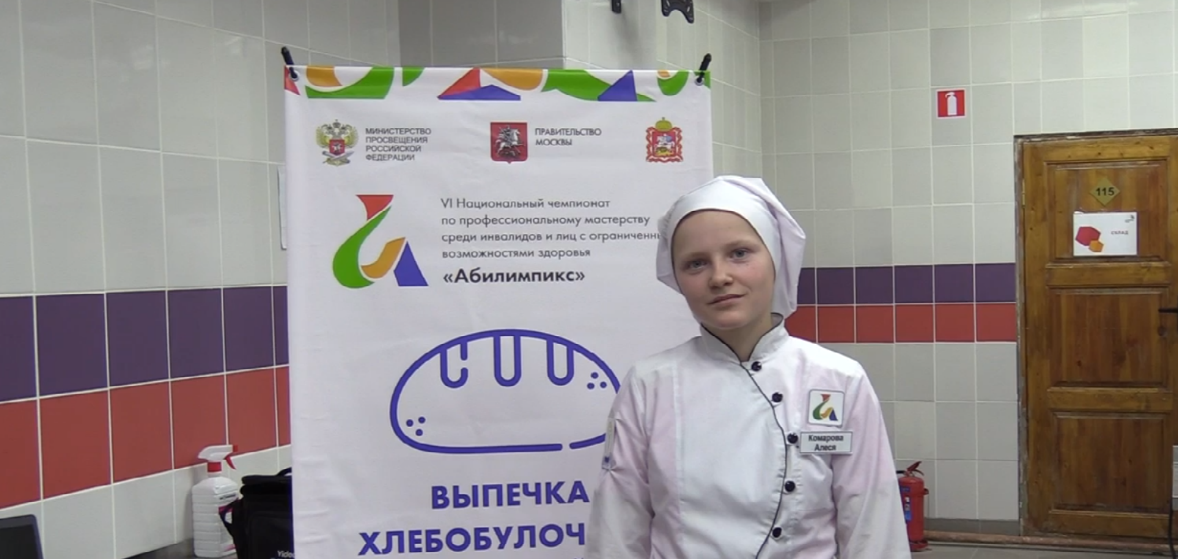 Наставник: 
Дмитриева Оксана Владимировна, преподаватель ОГБПОУ «Костромской торгово-экономический колледж»
2 место в компетенции «Социальная работа» 
в категории «Специалисты»
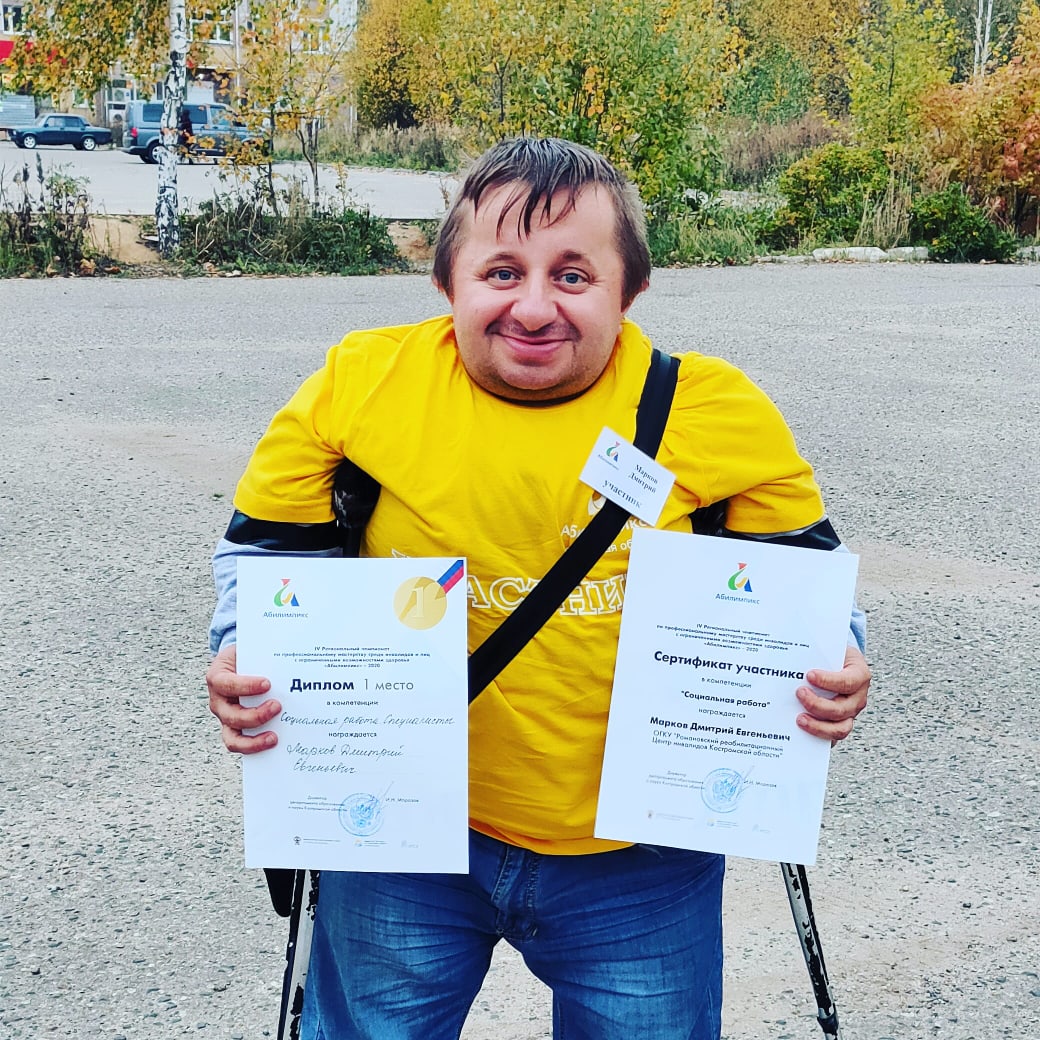 Участник:
Марков Дмитрий Евгеньевич, методист «Романовский реабилитационный центр инвалидов Костромской области»
Наставник: 
Веричева Ольга Николаевна, заведующий кафедрой социальной работы ФГБОУ ВО «Костромской государственный университет»
2 место в компетенции «Кондитерское дело» в категории «Студенты»
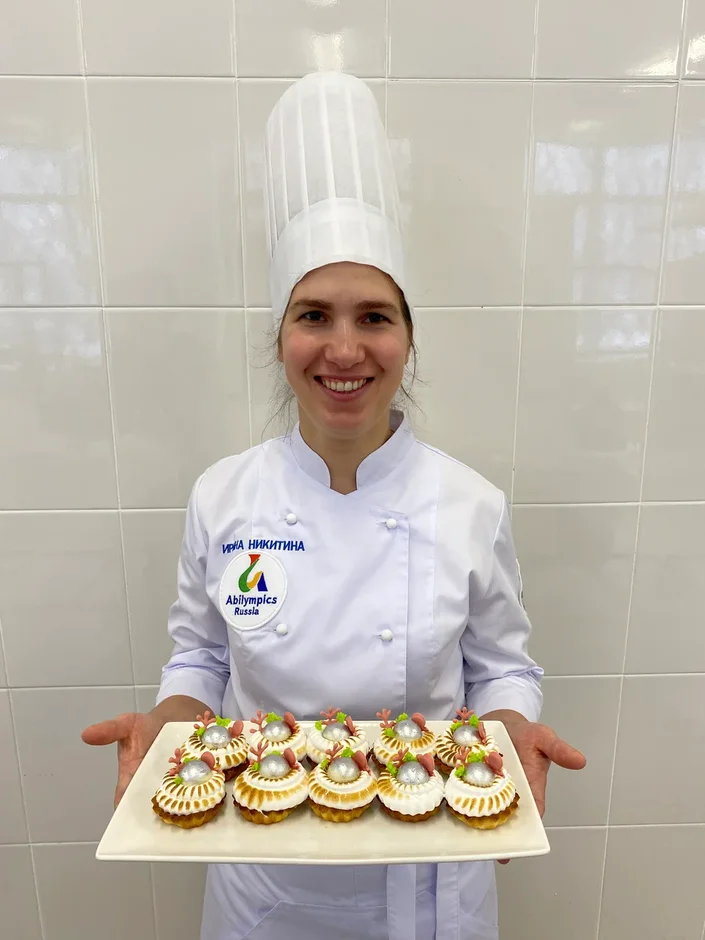 Участник:
Никитина Ирина Николаевна, обучающаяся ОГБПОУ «Костромской техникум торговли и питания»
Наставник: 
Крюкова Ирина Николаевна, мастер производственного обучения ОГБПОУ «Костромской техникум торговли и питания»
3 место в компетенции
«Сухое строительство и штукатурные работы» в категории «Школьники»
Участник:
Гатаулин Данил Сергеевич, учащийся ГКОУ «Школа-интернат Костромской области для детей с ОВЗ по слуху»
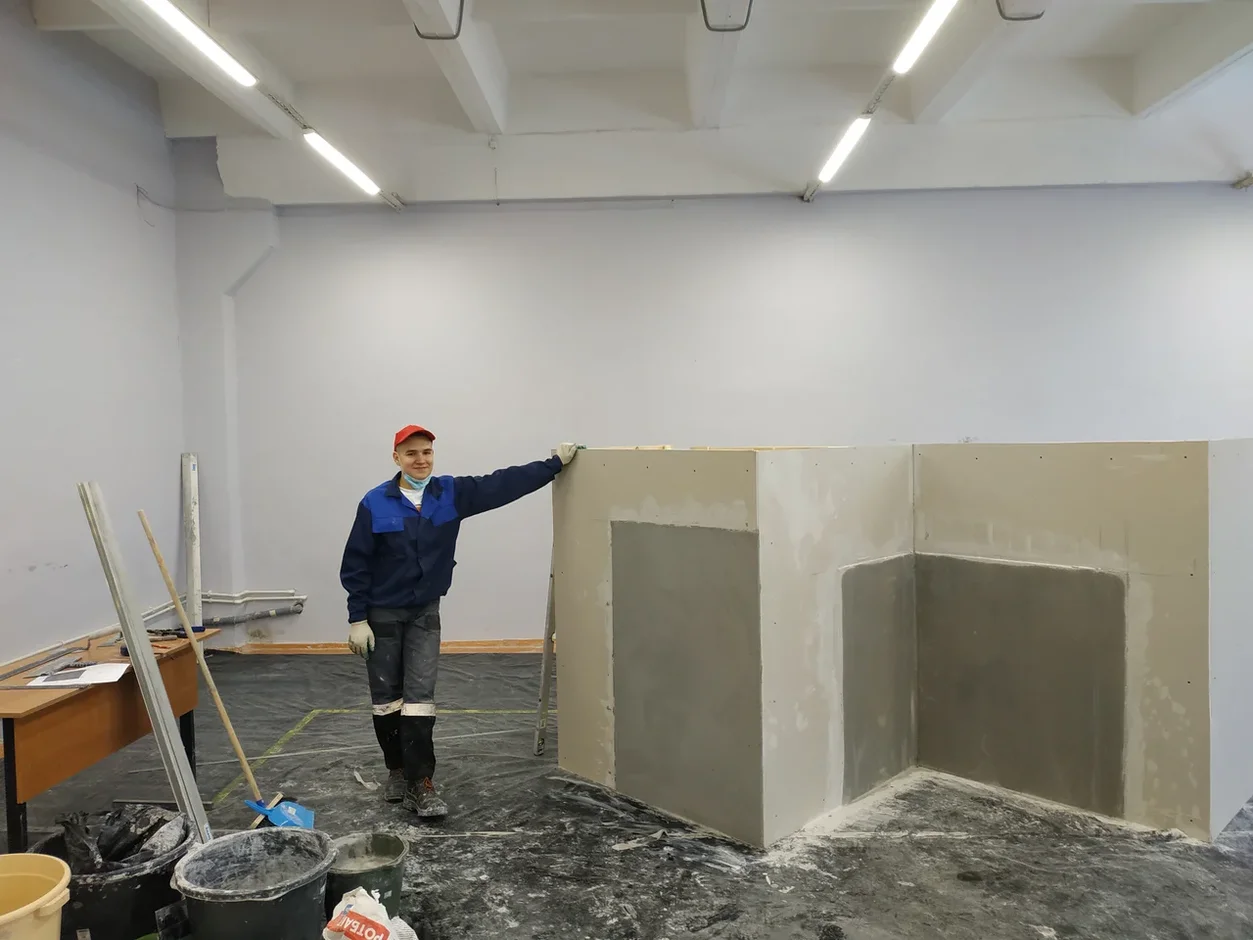 Наставник: 
Бакурина Светлана Игоревна, мастер производственного обучения ОГБПОУ «Костромской колледж отраслевых технологий строительства и лесной промышленности»
Призёр в компетенции «Веб-разработка (Программирование)» в категории «Школьники»
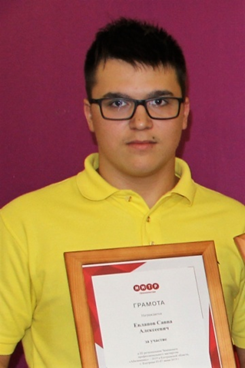 Участник:
Евланов Савва Алексеевич, учащийся ГКОУ «Школа-интернат Костромской области для детей с ТНР и детей с нарушениями ОДА»
Наставник: 
Осокин Сергей Алексеевич, начальник компьютерного центра ОГБПОУ «Костромской политехнический колледж»
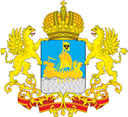 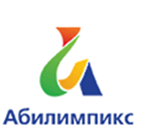 Компетенции V Регионального чемпионата  «Абилимпикс» 202126-30 апреля 2021 г.
Cпециалисты          Студенты                Школьники
Выпечка хлебобулочных изделий
Поварское дело
Кондитерское дело
Предпринимательство
Сухое строительство и штукатурные работы
Брошюровка и переплетное дело
Социальная работа
Декорирование тортов
Администрирование баз данных
Ювелирное дело
Портной
Социальная работа
Адаптивная физическая культура
Веб-разработка (программирование)
Брошюровка и переплетное дело
Поварское дело
Выпечка хлебобулочных изделий     
Сухое строительство и штукатурные работы 
Робототехника
Социальная работа
Портной
Рост с 17 (2020г.) до 21 компетенций (2021г.)
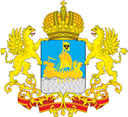 ДЕПАРТАМЕНТ ОБРАЗОВАНИЯ И НАУКИ КОСТРОМСКОЙ ОБЛАСТИ
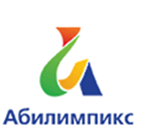 Площадки V регионального Чемпионата «Абилимпикс»
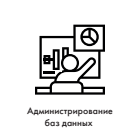 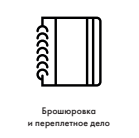 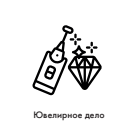 ОГБПОУ «Костромской машиностроительный техникум» (корпуса А и В) 
- 3 компетенции
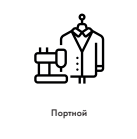 ОГБПОУ «Костромской колледж бытового сервиса»
- 1 компетенция по 2 категориям
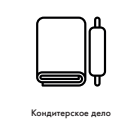 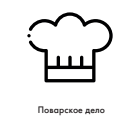 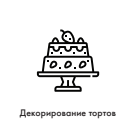 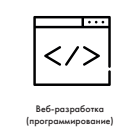 ОГБПОУ «Костромской техникум торговли и питания» 
- 3 компетенции
ОГБПОУ «Костромской политехнический колледж» 
- 1 компетенция
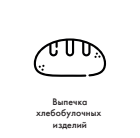 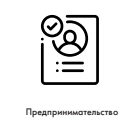 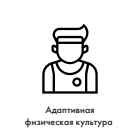 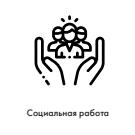 ОГБПОУ «Костромской торгово-экономический колледж»
 - 3 компетенции
ФГБОУ ВО «Костромской государственный университет» 
- 1 компетенция по 3 категориям
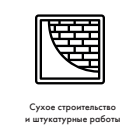 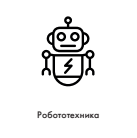 ОГБПОУ «Костромской колледж отраслевых технологий строительства и лесной промышленности» 
- 1 компетенция по 2 категориям
Детский технопарк «Кванториум» ГБУ ДО КО ЦТТ – 1 компетенция
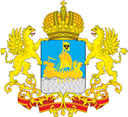 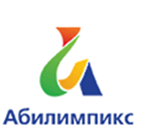 ДЕПАРТАМЕНТ ОБРАЗОВАНИЯ И НАУКИ КОСТРОМСКОЙ ОБЛАСТИ
Программа проведения V Регионального Чемпионата «Абилимпикс» 2021
Деловая программа
Культурная программа
Профориентационная программа
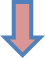 Выставочная программа
Межрегиональная научно-практическая конференция с международным участием «Стратегии социальной мобильности молодежи с ограниченными возможностями и инвалидностью в сферах образования, здравоохранения, культуры, занятости и трудоустройства» в дистанционном формате в режиме on-line.
Торжественная церемония открытия Чемпионата (в формате телемоста для участников и в дистанционном формате для зрителей)
Торжественная церемония закрытия Чемпионата (на площадках проведения соревнований)
Проведение экскурсий и посещения тематических выставок с применением онлайн-технологий
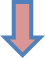 Мастер-классы с применением онлайн-технологий
Онлайн-экскурсии по профессиональным образовательным организациям и образовательным организациям высшего образования Костромской области
Проведение выставочных площадок с применением онлайн-технологий
«Ярмарка вакансий» в формате on-line
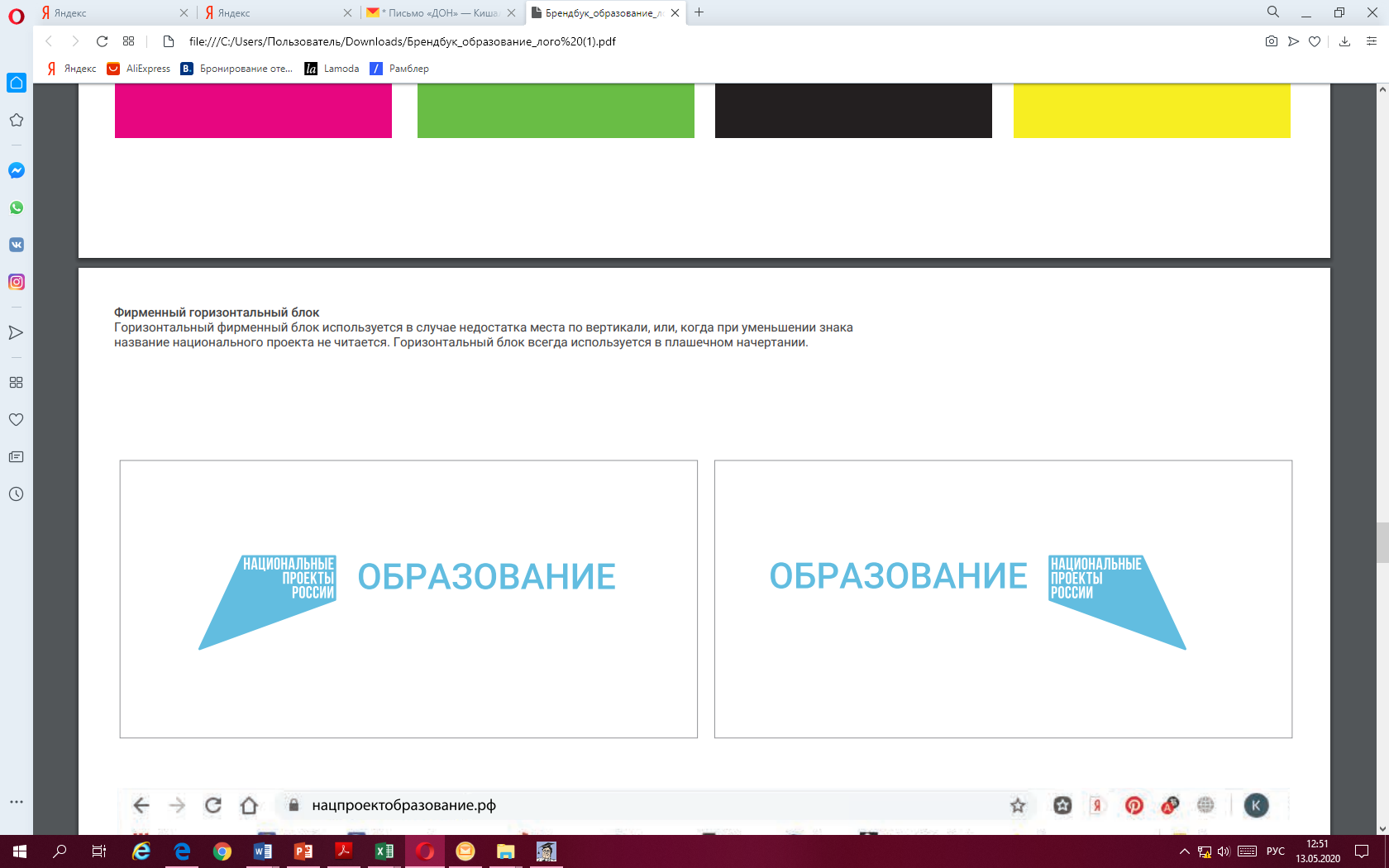 РЕГИОНАЛЬНЫЙ ПРОЕКТ «МОЛОДЫЕ ПРОФЕССИОНАЛЫ»
Создание современных мастерских по одной из компетенций
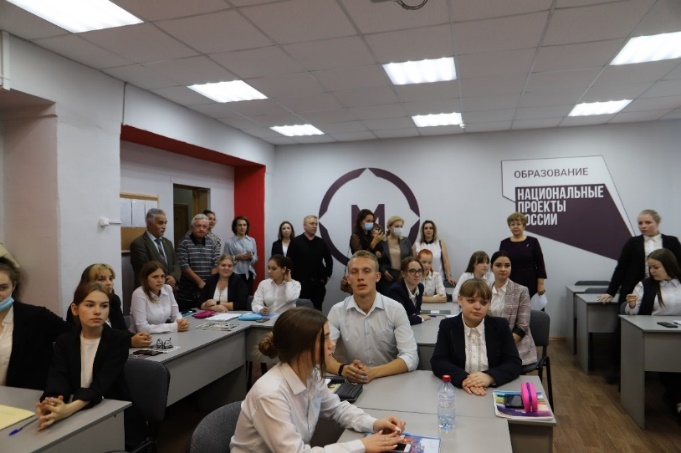 КОСТРОМСКАЯ ОБЛАСТЬ
2019 ГОД - 5 мастерских
ОГБПОУ «Костромской политехнический колледж»
2020 год - 5 мастерских 
ОГБПОУ «Костромской торгово-экономический колледж
2021 год -  4 мастерских
 ОГБПОУ «Костромской автодорожный колледж»
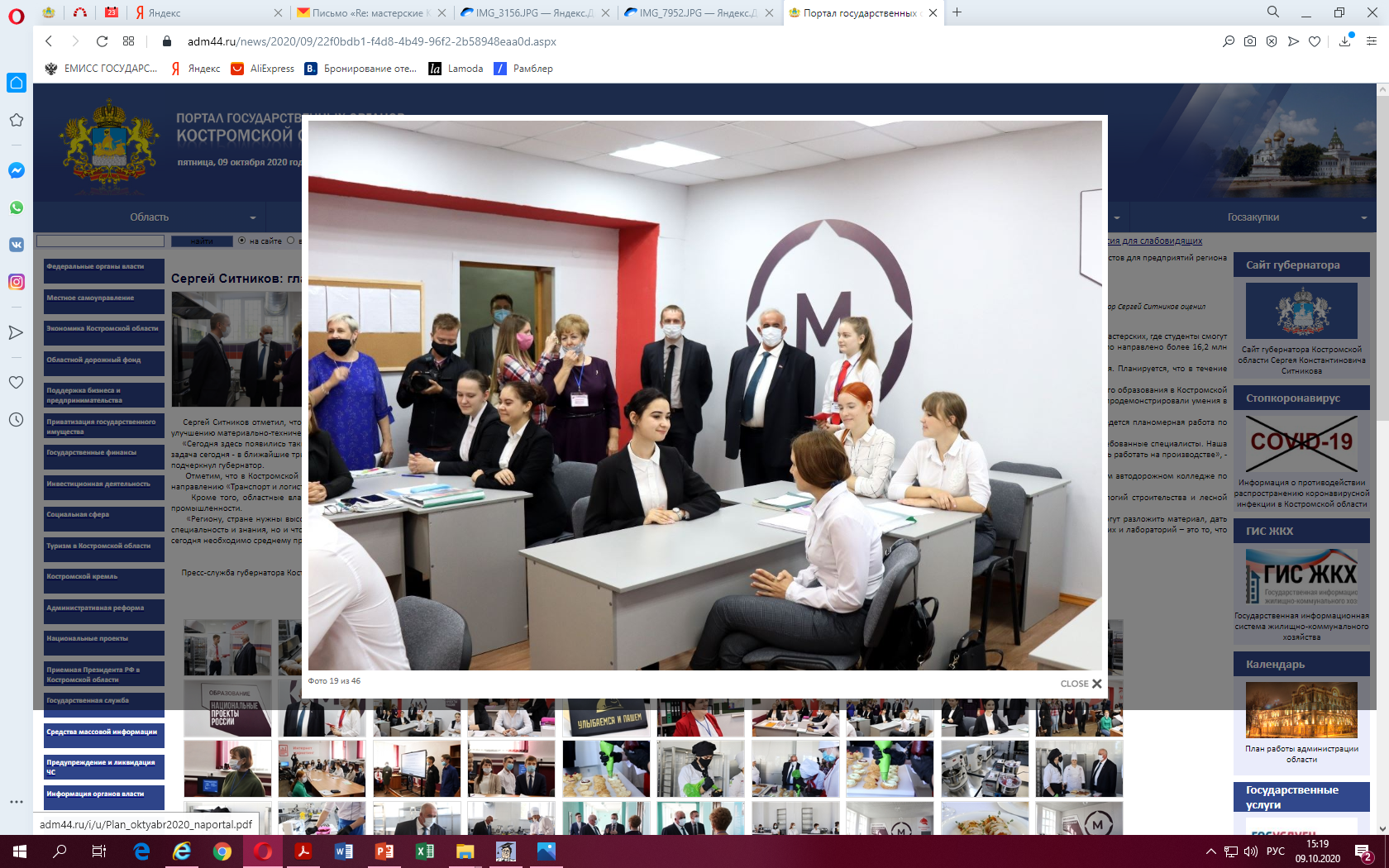 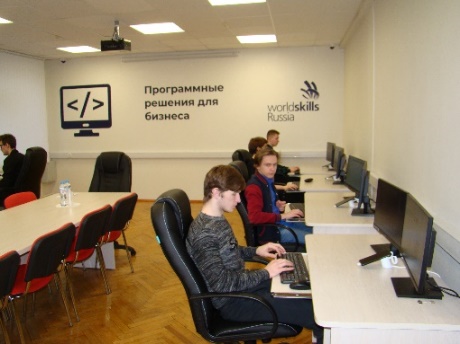 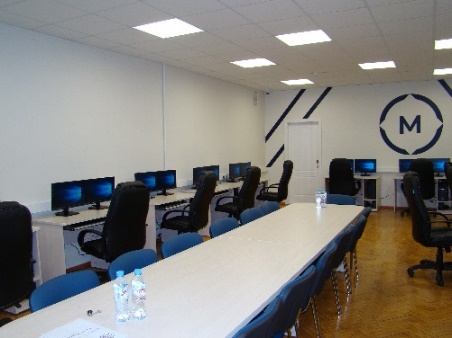 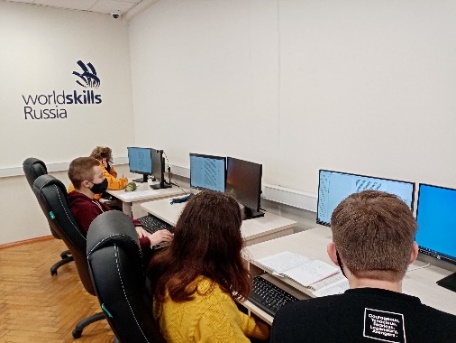 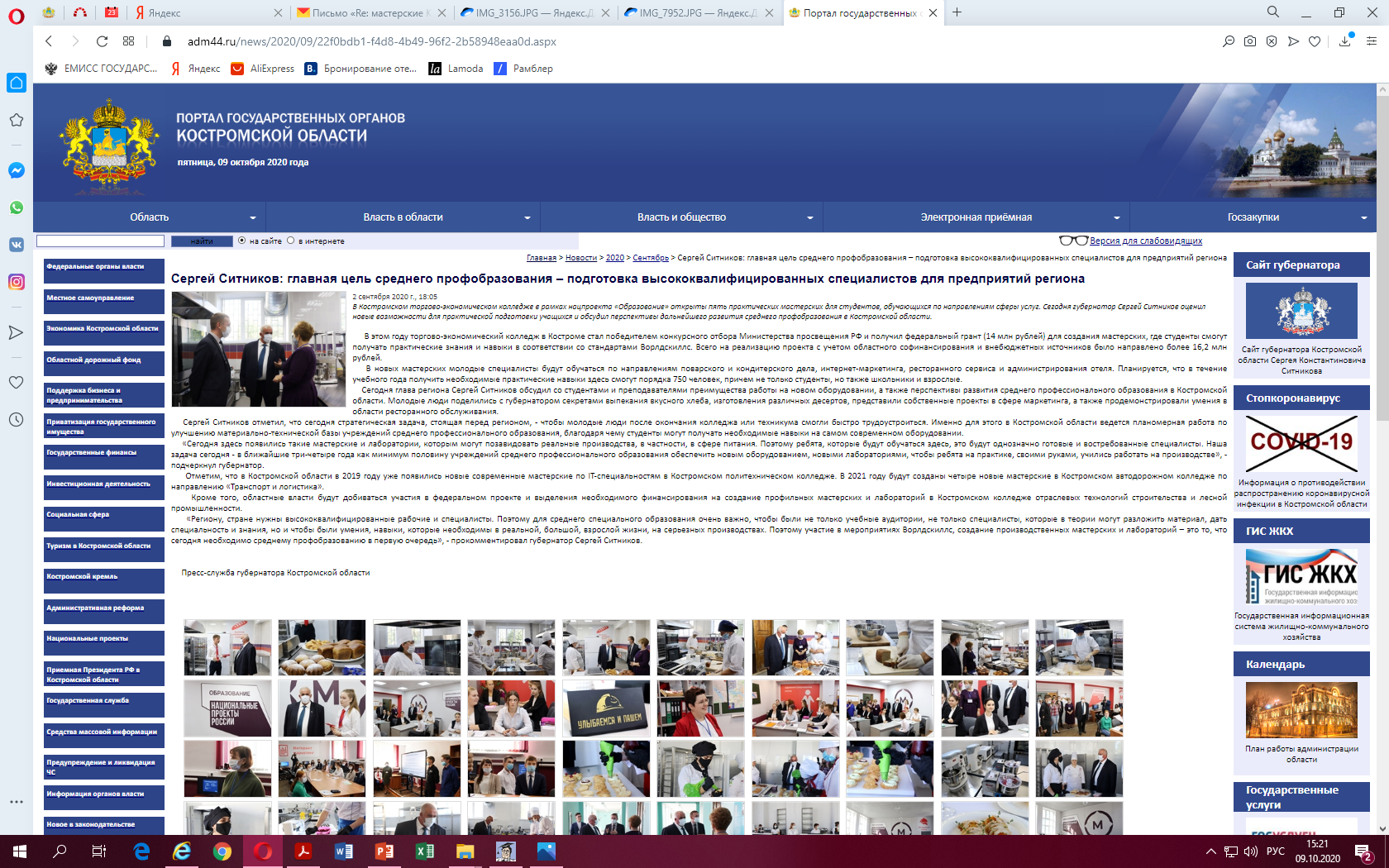 Приказ департамента образования и науки Костромской области от 22.02.2018 года № 301
Ключевые задачи РУМЦ
Доступность и качество ПО
Развитие сетевого взаимодействия
Система карьерного сопровождения выпускников с ОВЗ
Профориентация
Взаимодействие РУМЦ с ПОО по направлению «Питание» Костромской области, 10 ПОО
ЧУПО «Костромской технологический техникум»;
ОГБПОУ «Костромской автодорожный колледж»;
ОГБПОУ «Мантуровский политехнический техникум Костромской области»;
ОГБПОУ «Шарьинский политехнический техникум Костромской области»;
ОГБПОУ «Костромской техникум торговли и питания»;
ОГБПОУ «Чухломский лесопромышленный техникум;
ОГБПОУ «Нерехтский политехнический техникум Костромской области»;
ОГБПОУ «Галичский аграрно-технологический колледж Костромской области»;
ОГБПОУ «Буйский техникум железнодорожного транспорта Костромской области».
Архитектурная доступность
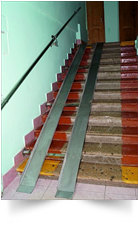 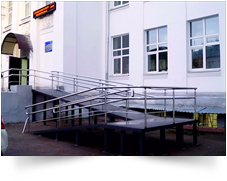 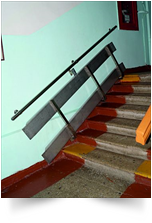 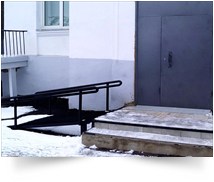 27 декабря 2018 г.
.
Материально-техническое обеспечение РУМЦ
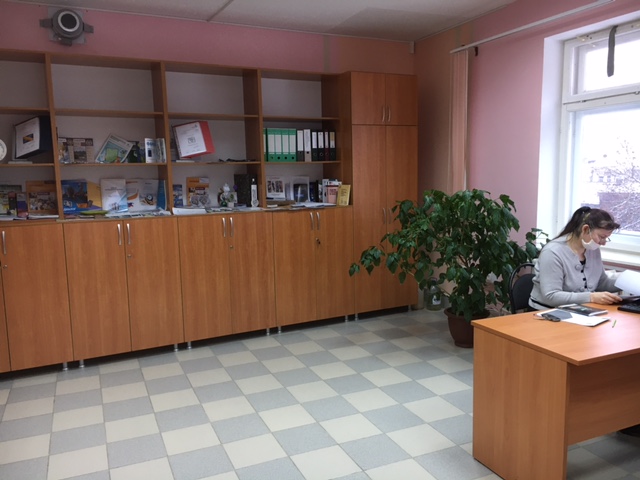 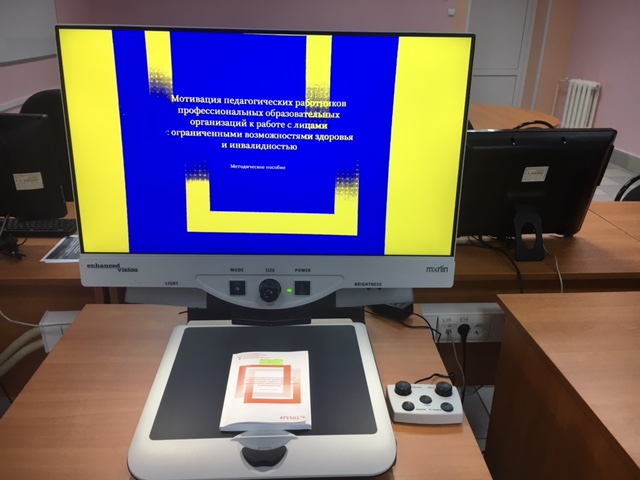 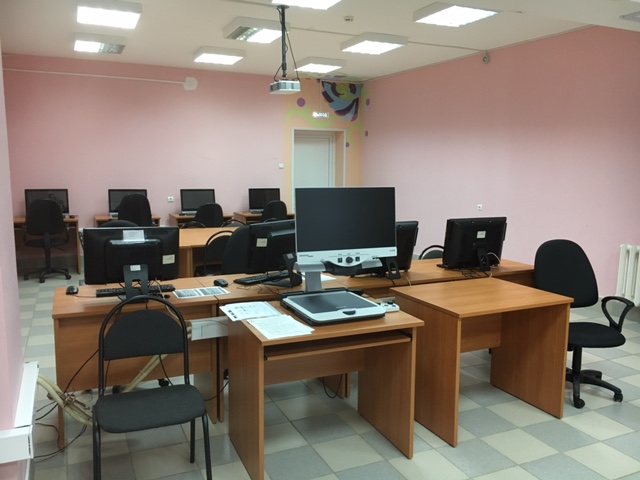 ПРОГРАММНО-ТЕХНИЧЕСКИЕ СРЕДСТВА, ОБЕСПЕЧИВАЮЩИЕ ДОСТУПНОСТЬ ОБУЧАЮЩИМСЯ С ОВЗ ПРИ ОБУЧЕНИИ ОБУЧАЮЩИХСЯ С НАРУШЕНИЕМ ЗРЕНИЯ
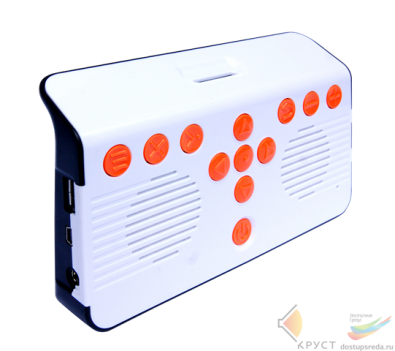 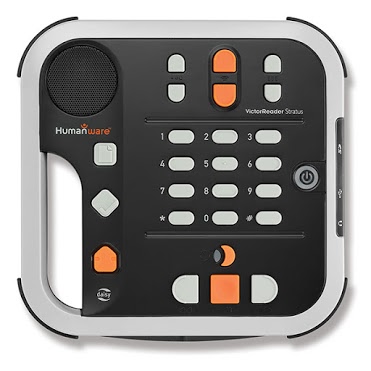 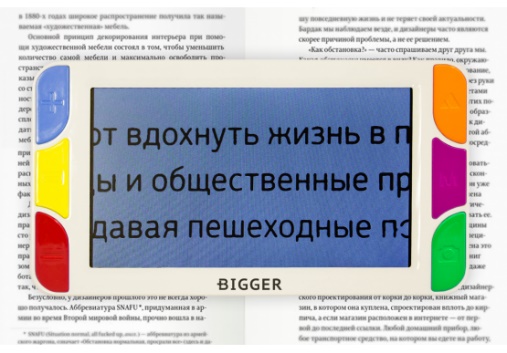 Тифлоплеер
Электронная лупа Bigger B2.5-43TV
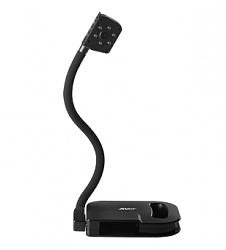 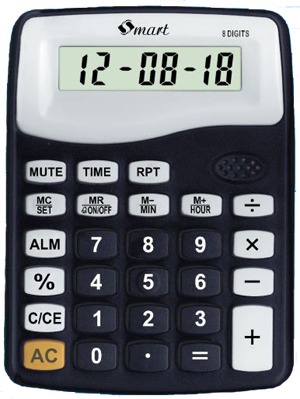 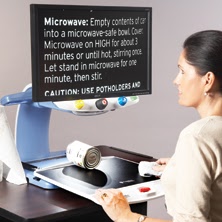 Документ-камера
Стационарный увеличитель
Говорящий калькулятор
ПРОГРАММНО-ТЕХНИЧЕСКИЕ СРЕДСТВА, ОБЕСПЕЧИВАЮЩИЕ ДОСТУПНОСТЬ ОБУЧАЮЩИМСЯ С НАРУШЕНИЕМ СЛУХА
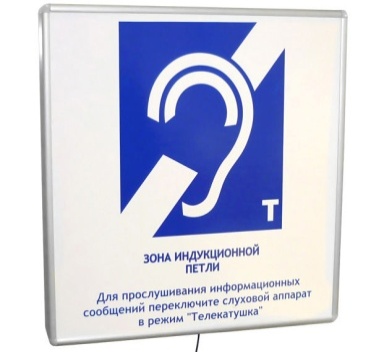 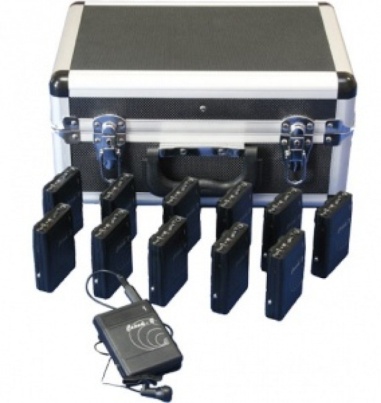 Настенная информационная индукционная система для слабослышащих «Исток» М2
Радио класс Сонет-РСМ
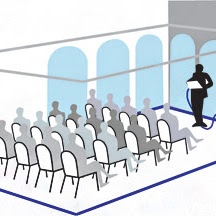 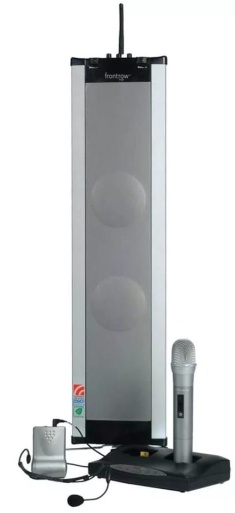 Система информационная для слабослышащих стационарная "Исток" С1м 
(зона охвата от 50 до 100 м2)
Акустическая система Front Row to Go
ПРОГРАММНО-ТЕХНИЧЕСКИЕ СРЕДСТВА, ОБЕСПЕЧИВАЮЩИЕ ДОСТУПНОСТЬ ОБУЧАЮЩИМСЯ С НАРУШЕНИЯМИ ОПОРНО-ДВИГАТЕЛЬНОГО АППАРАТА
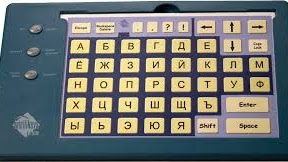 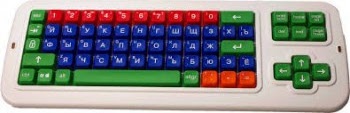 Клавиатура с большими кнопками (Clevy Keyboard)
Клавиатура большая программируемая IntelliKeys USB
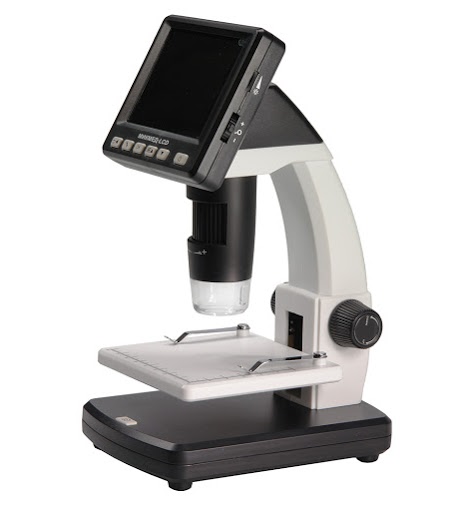 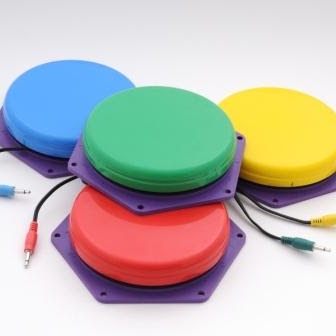 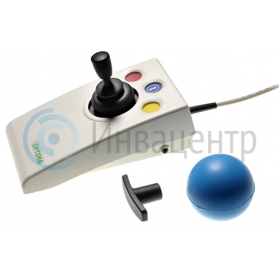 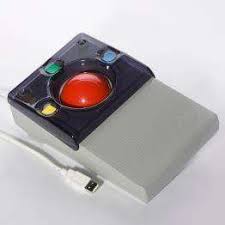 Компьютерный джойстик для инвалидов
Набор цветных выносных компьютерных кнопок малых 
Компьютерный роллер
Микмед-LCD
Психолого-педагогическое сопровождение инклюзивного образования
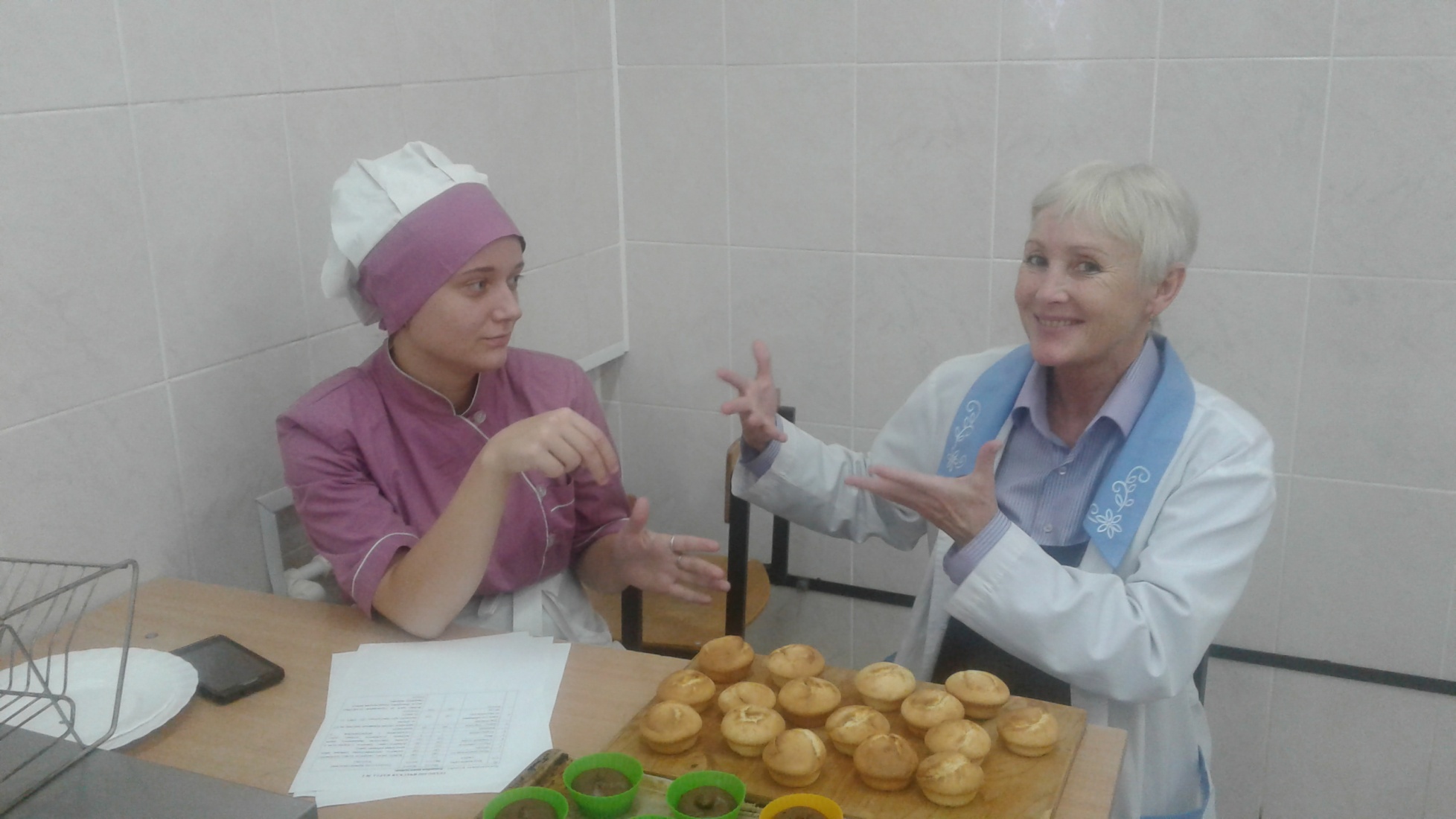 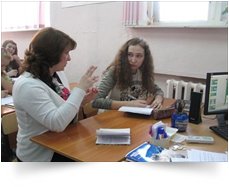 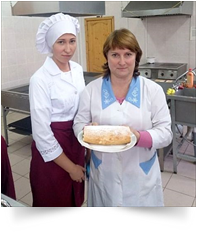 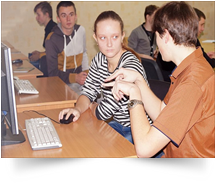 Международное движение «Абилимпикс»
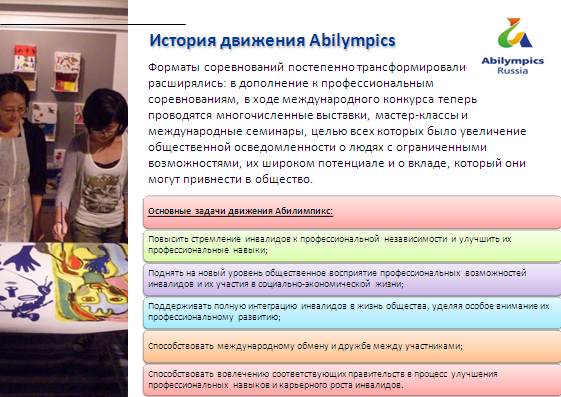 Открытие конкурсной площадкиПК «Выпечка хлебобулочных изделий»
в РУМЦ СПО а базе Костромского торгово-экономического колледжа открыта региональная конкурсная площадка «Абилимпикс-2020»
 по категории участников «Студенты», «Школьники», «Специалисты» по направлению «Питание». 
Ролик размещен на сайте региональной теле-радиокомпании «Русь» в новостном выпуске 17 июня 2020года 
https://rus-kostroma.ru/news/43639_k_chempionatu_laquo_abilimpiks_raquo_kostromichey_budut_gotovit_v_novoy_laboratorii/
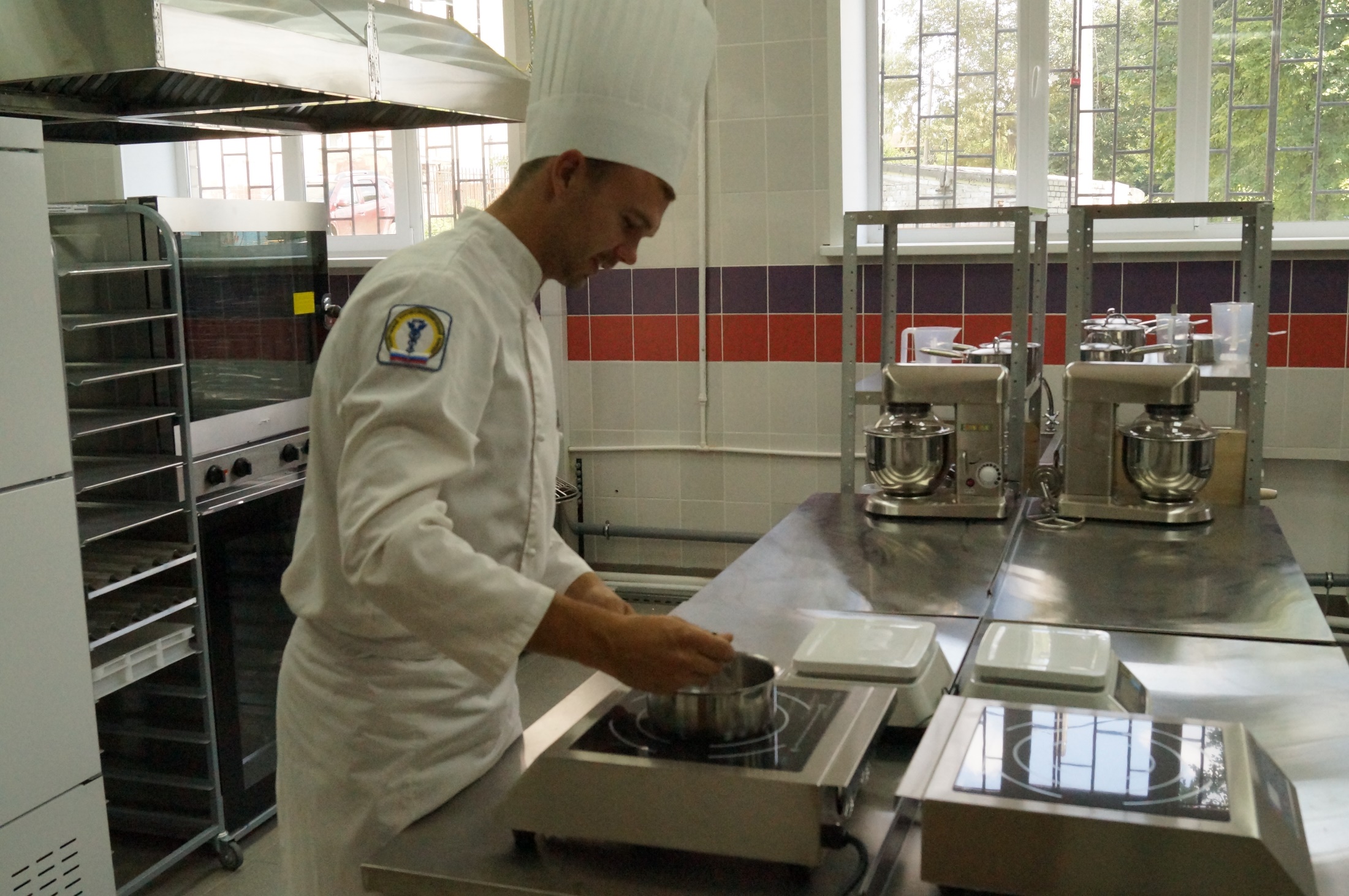 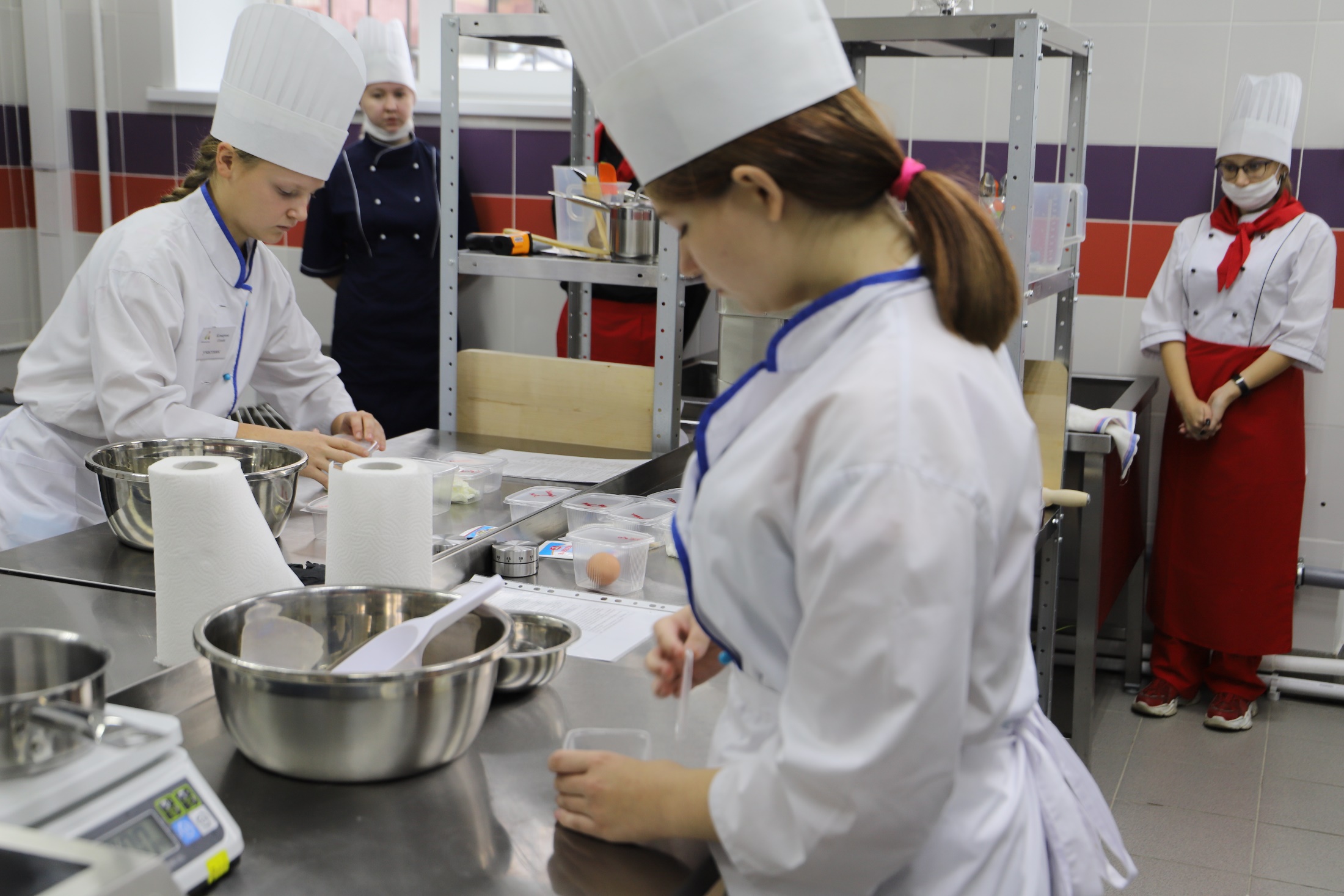 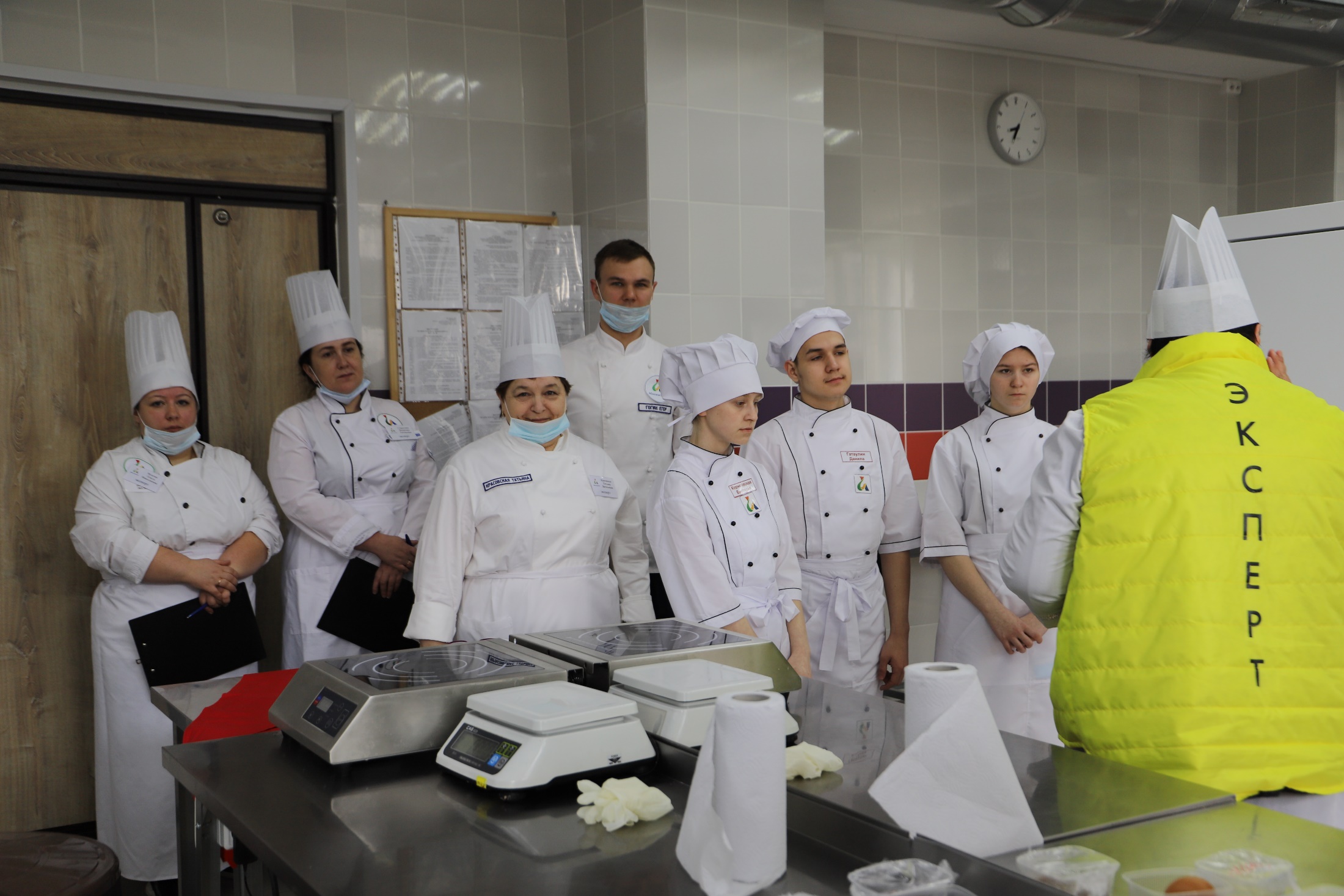 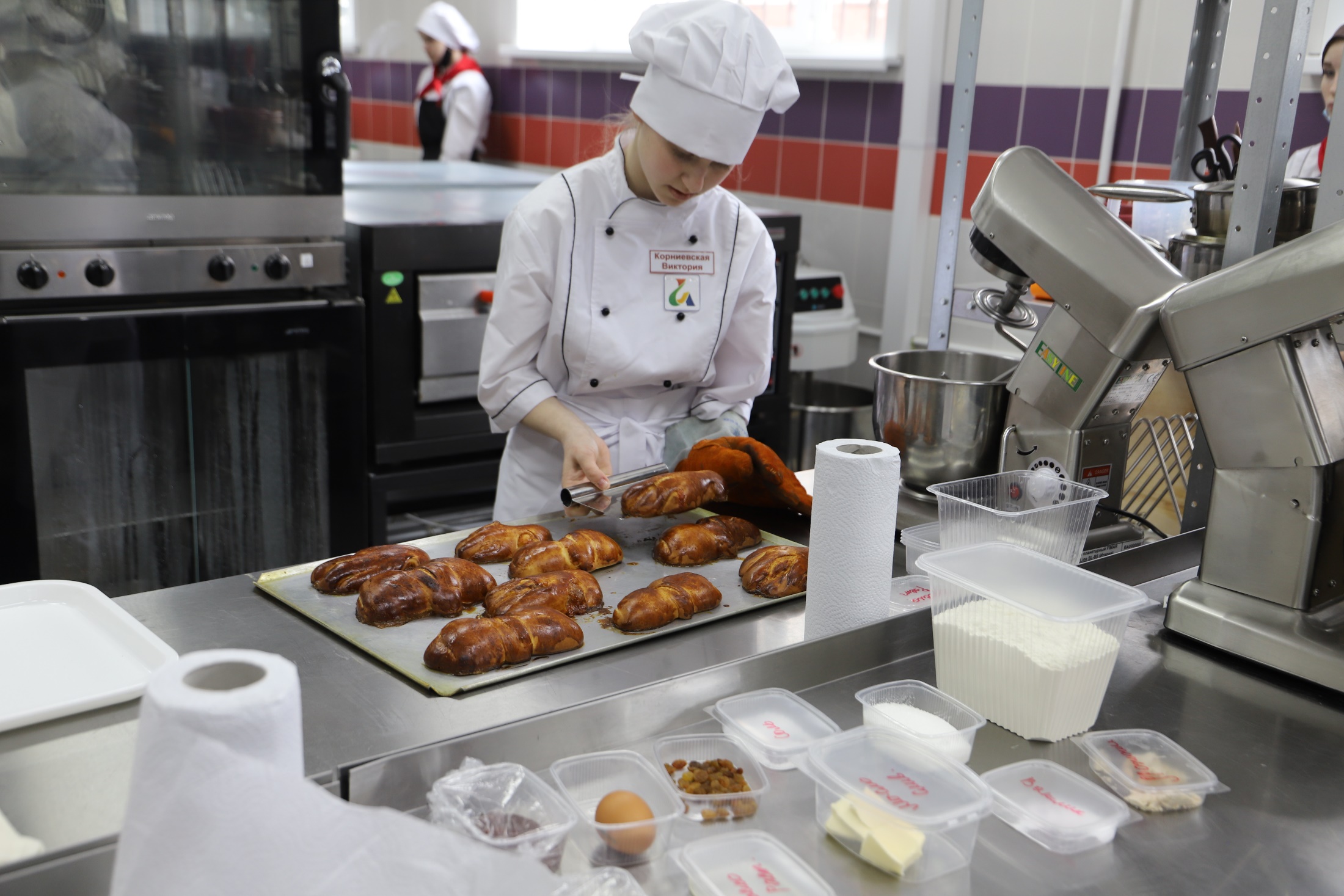 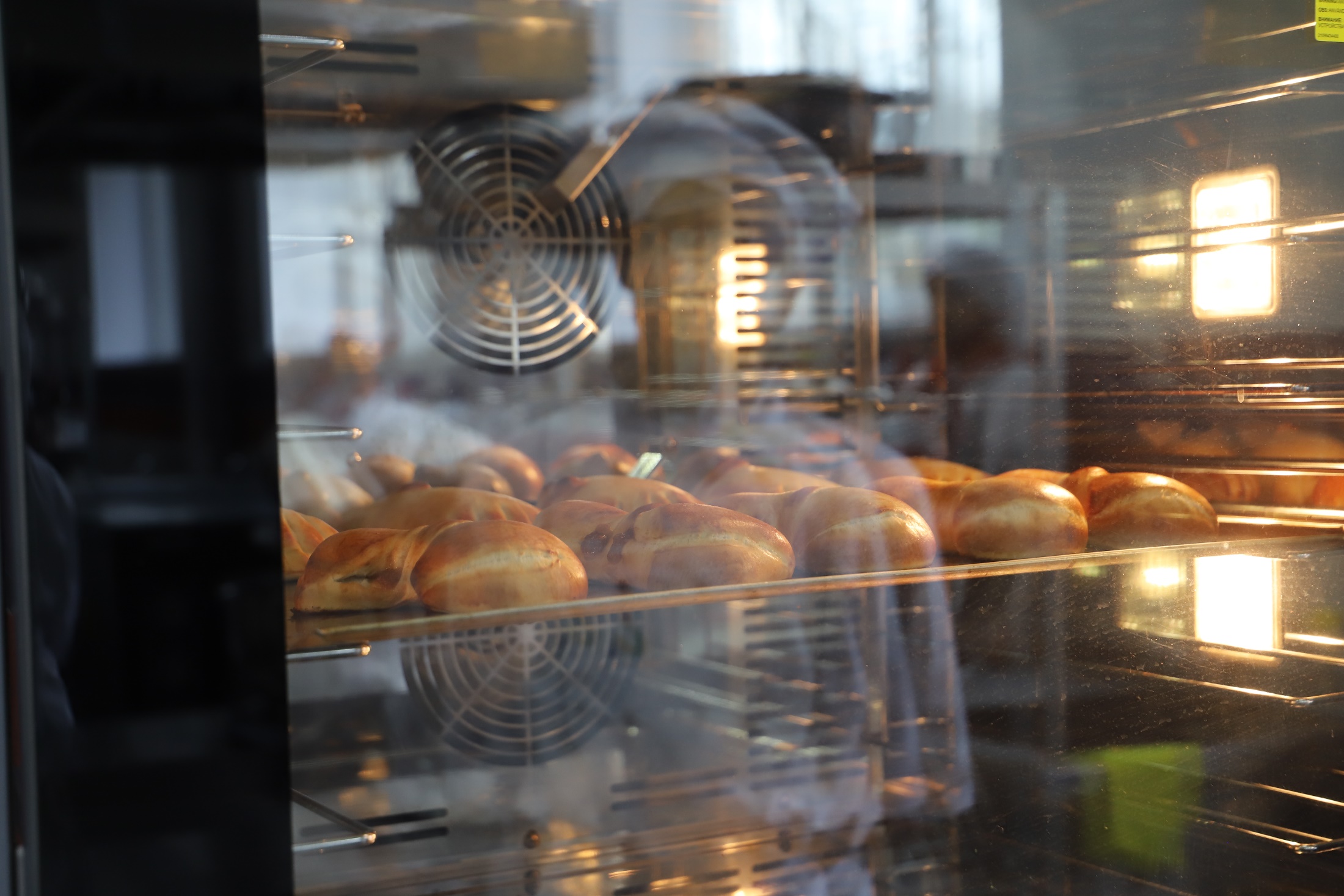 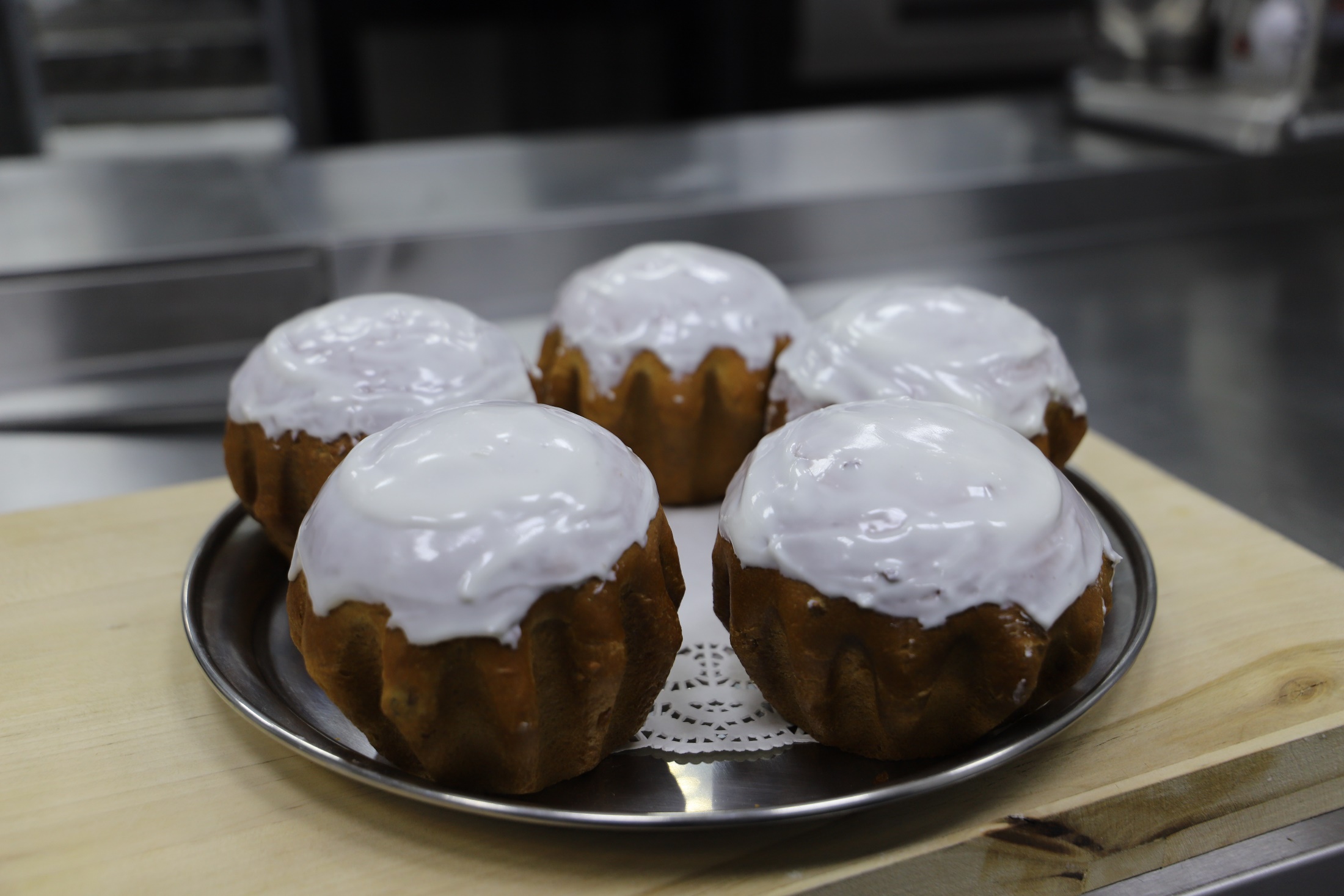 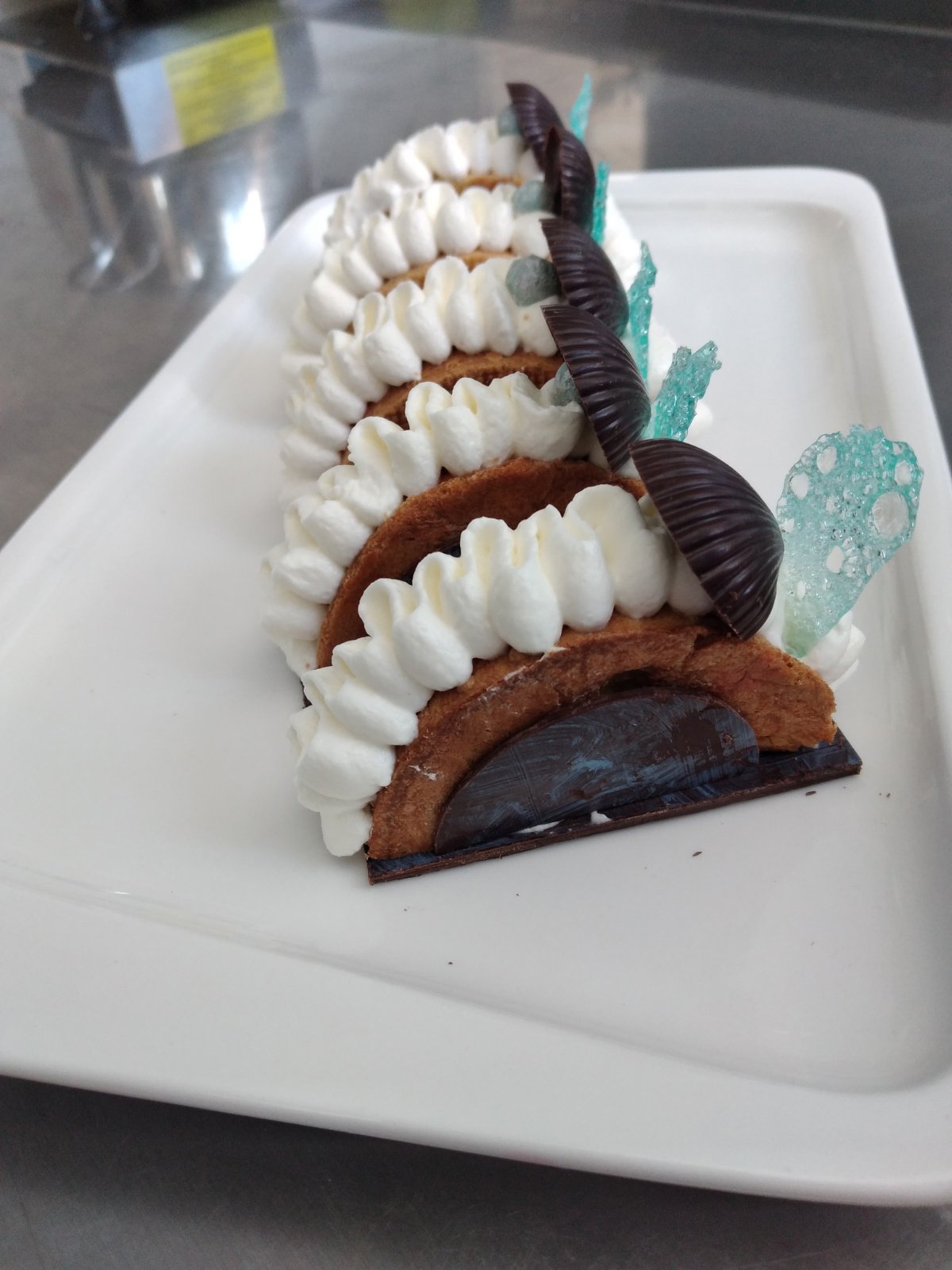 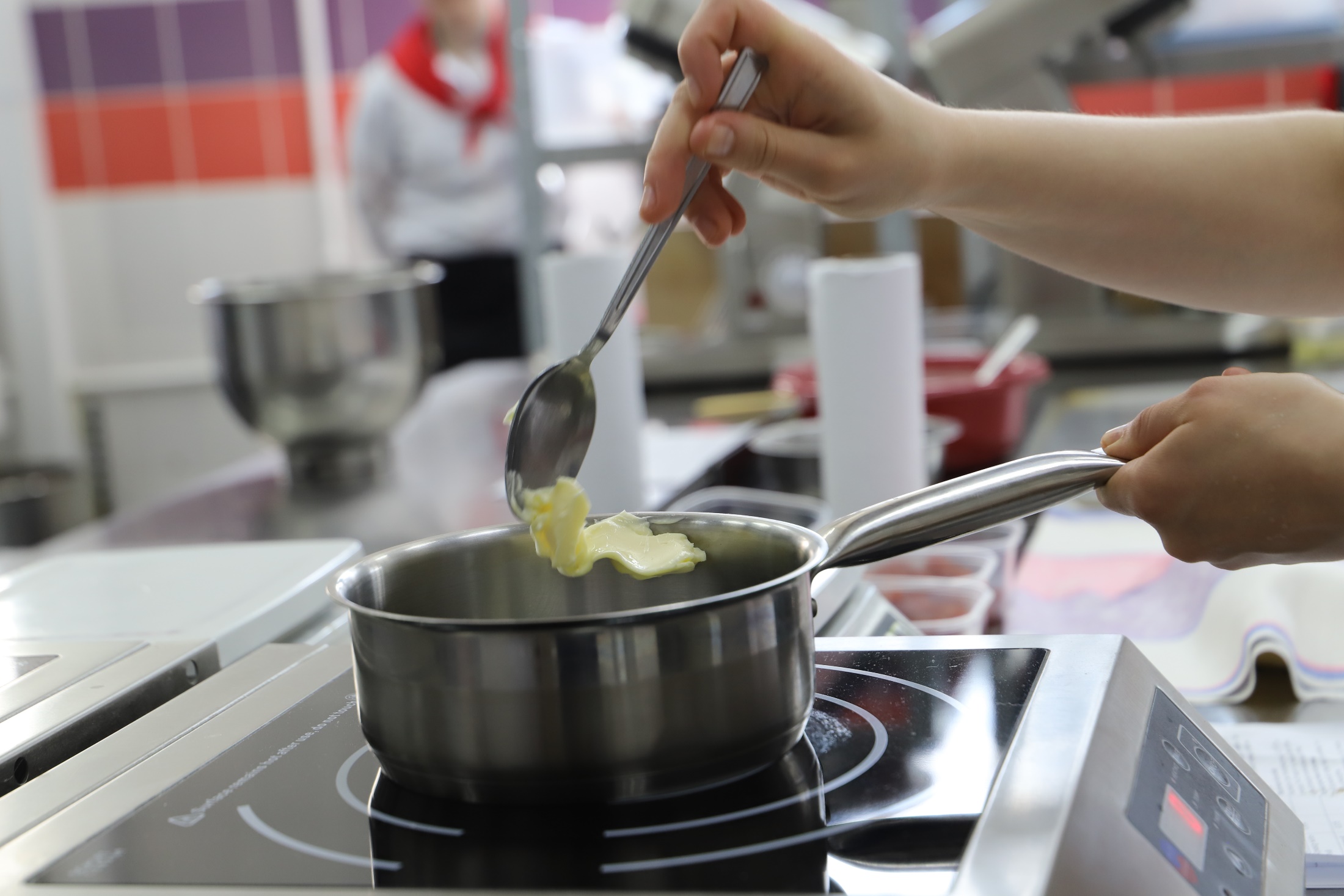 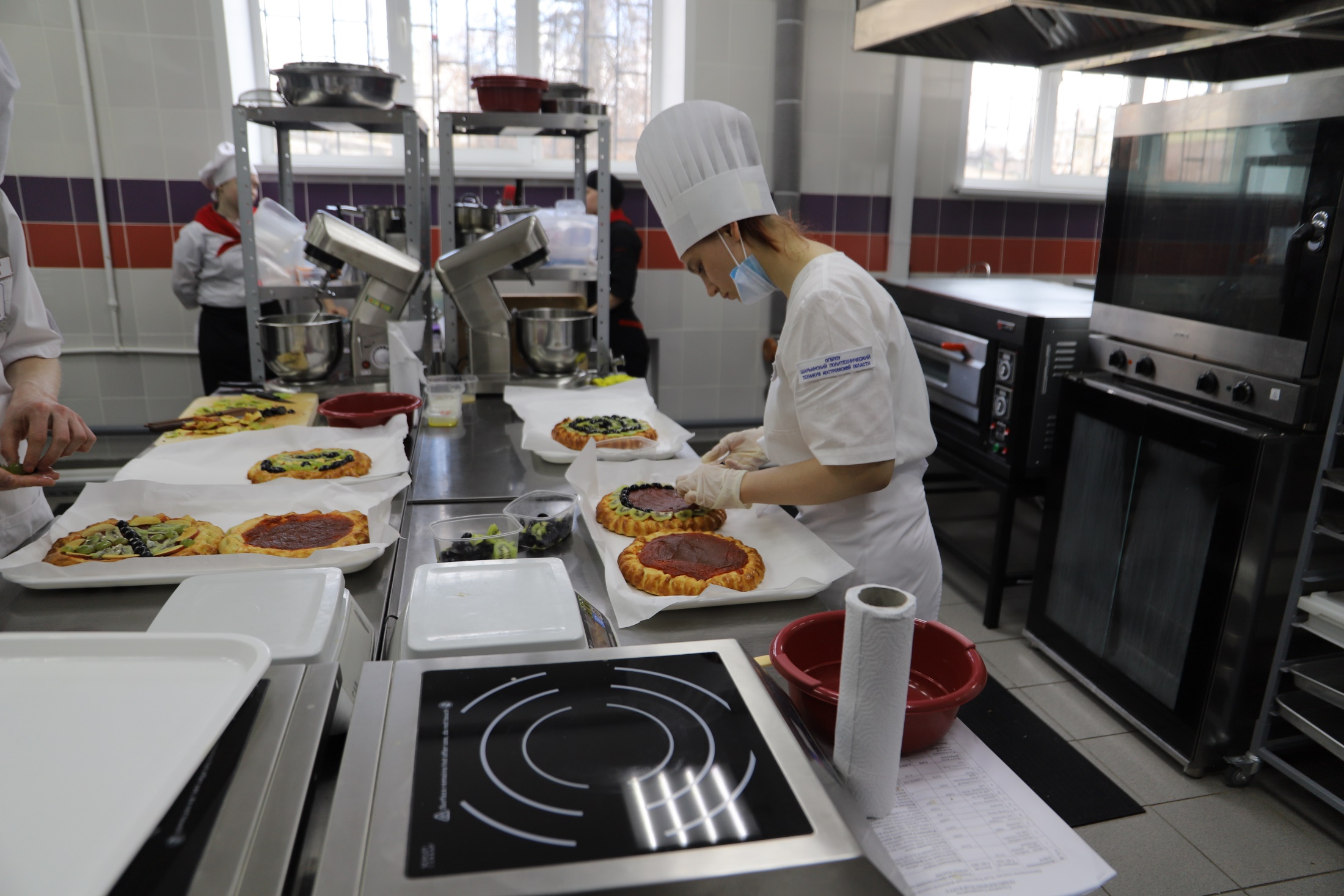 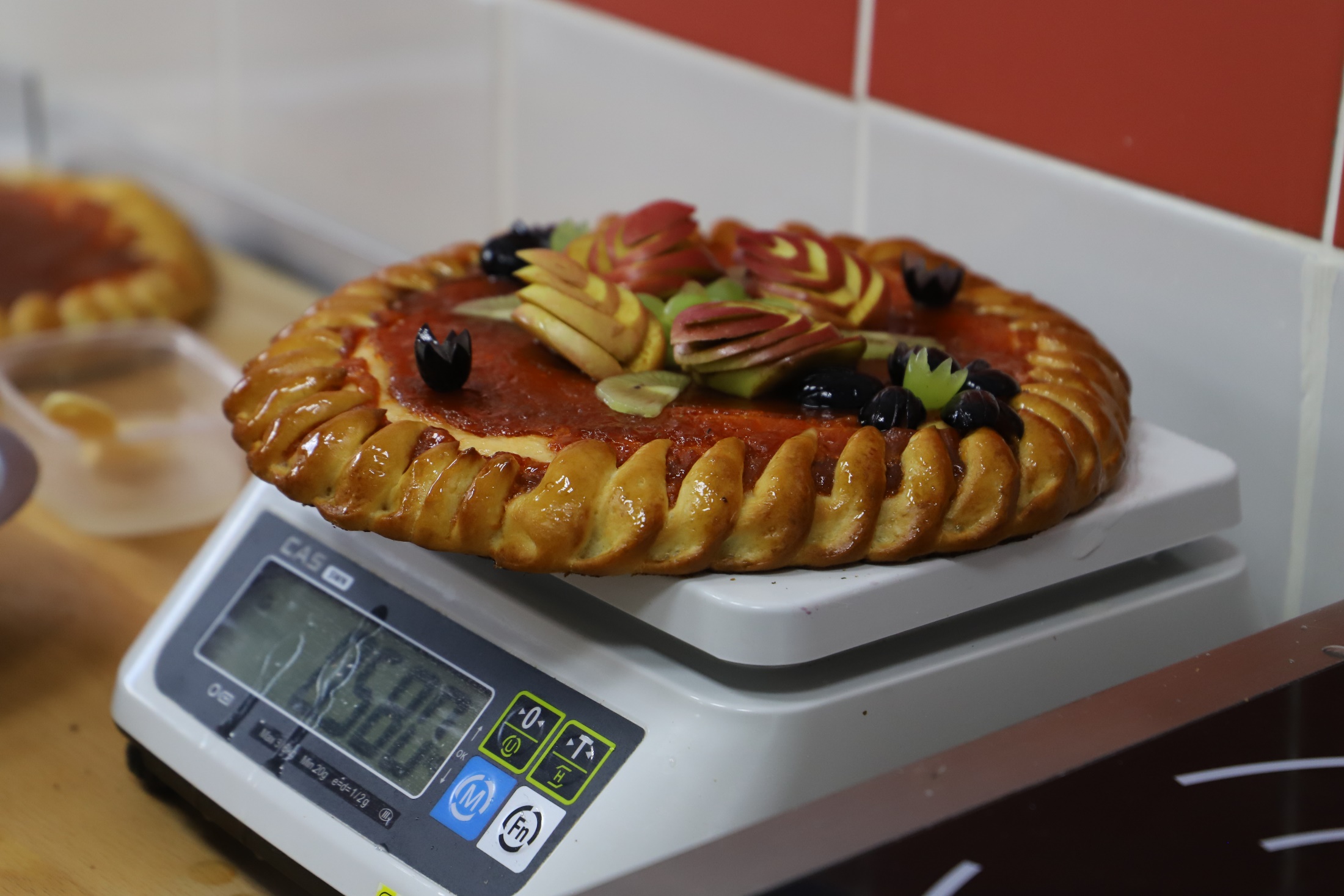 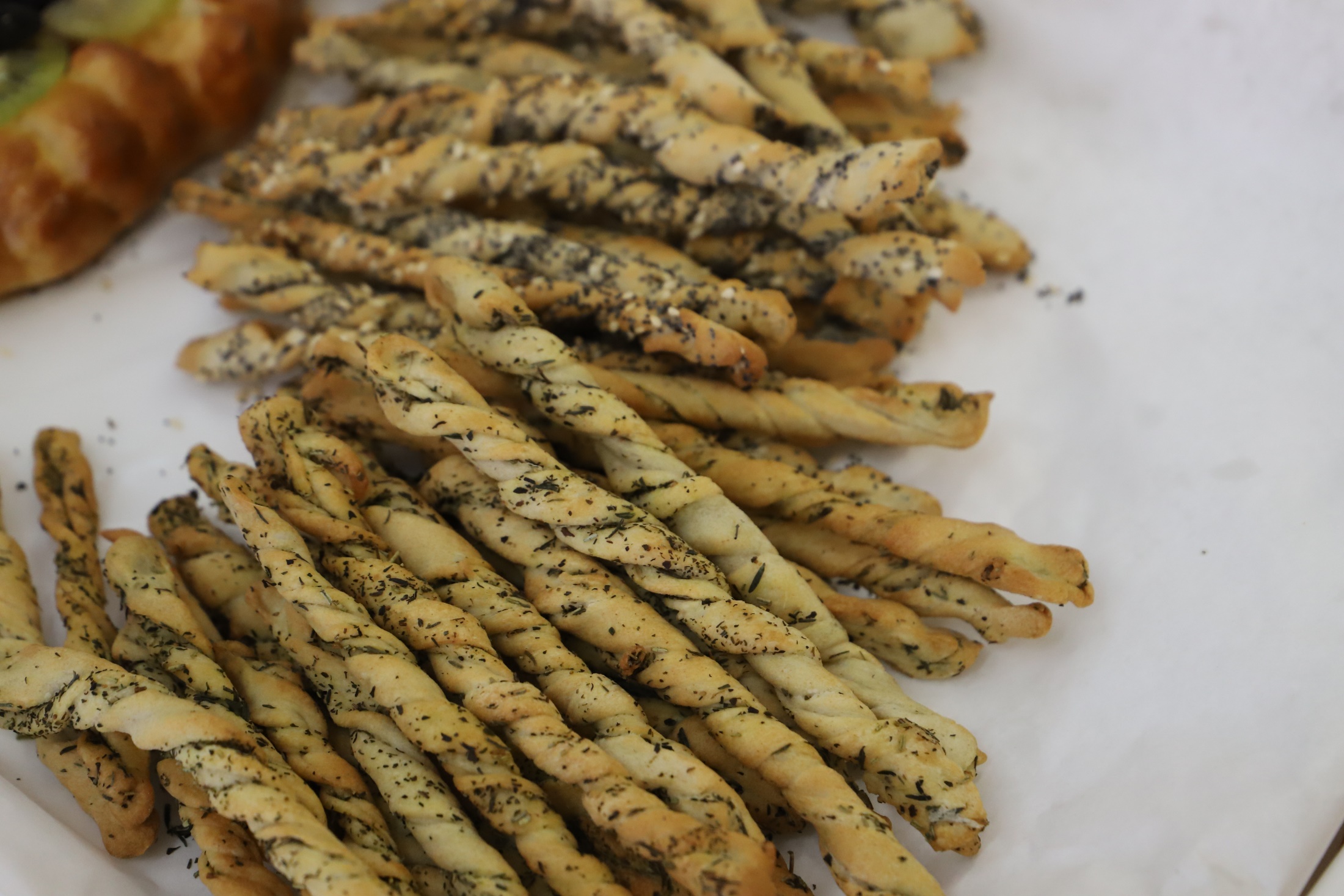 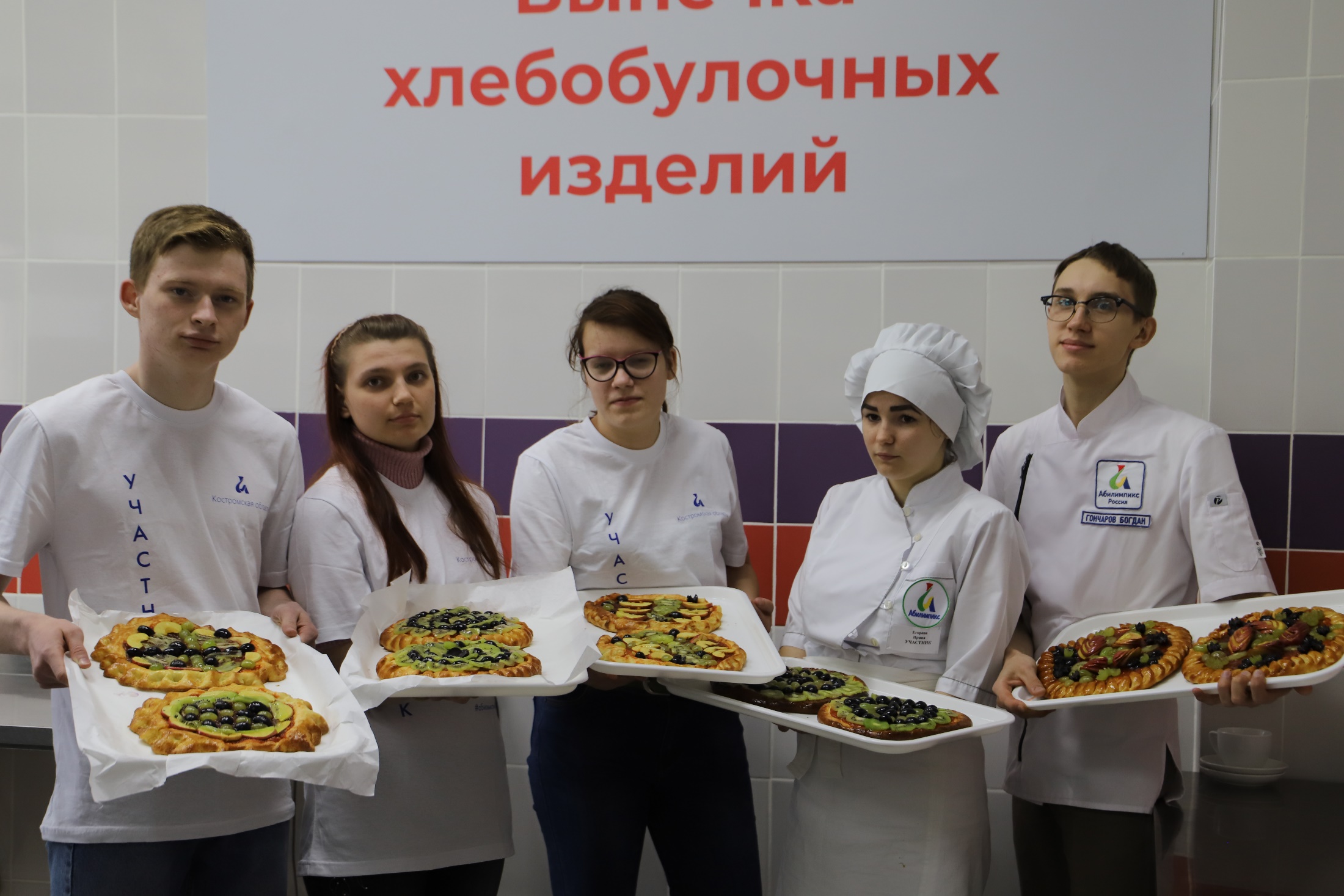 Цикл традиционных профориентационных мероприятий по подготовке участников по категории «Школьники»
экскурсии в колледж в рамках Дней открытых дверей
ярмарки профессий
профессиональные пробы
выездные  профориентационные встречи
отборочные соревнования в команду школьников  «Абилимпикс»
участие школьников в региональных и национальных чемпионатах «Абилимпикс»
Организация профессиональных проб
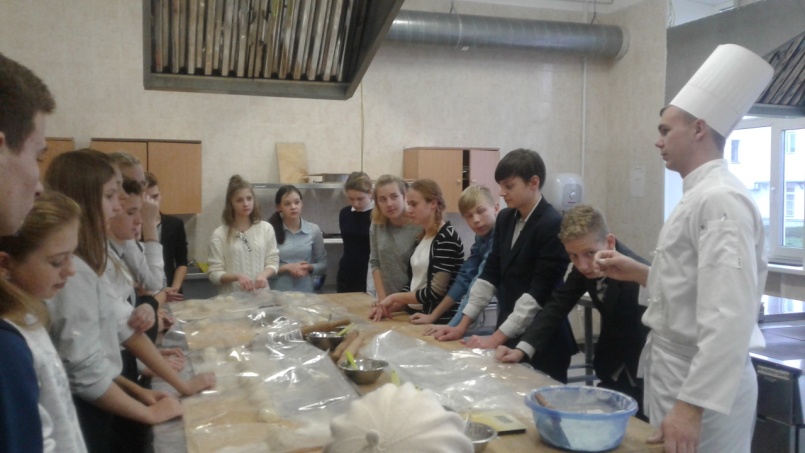 Подготовка к сознательному выбору профессии
Отборочные соревнования в команду школьников  «Абилимпикс»
Участие школьников в соревнованиях  «Абилимпикс»
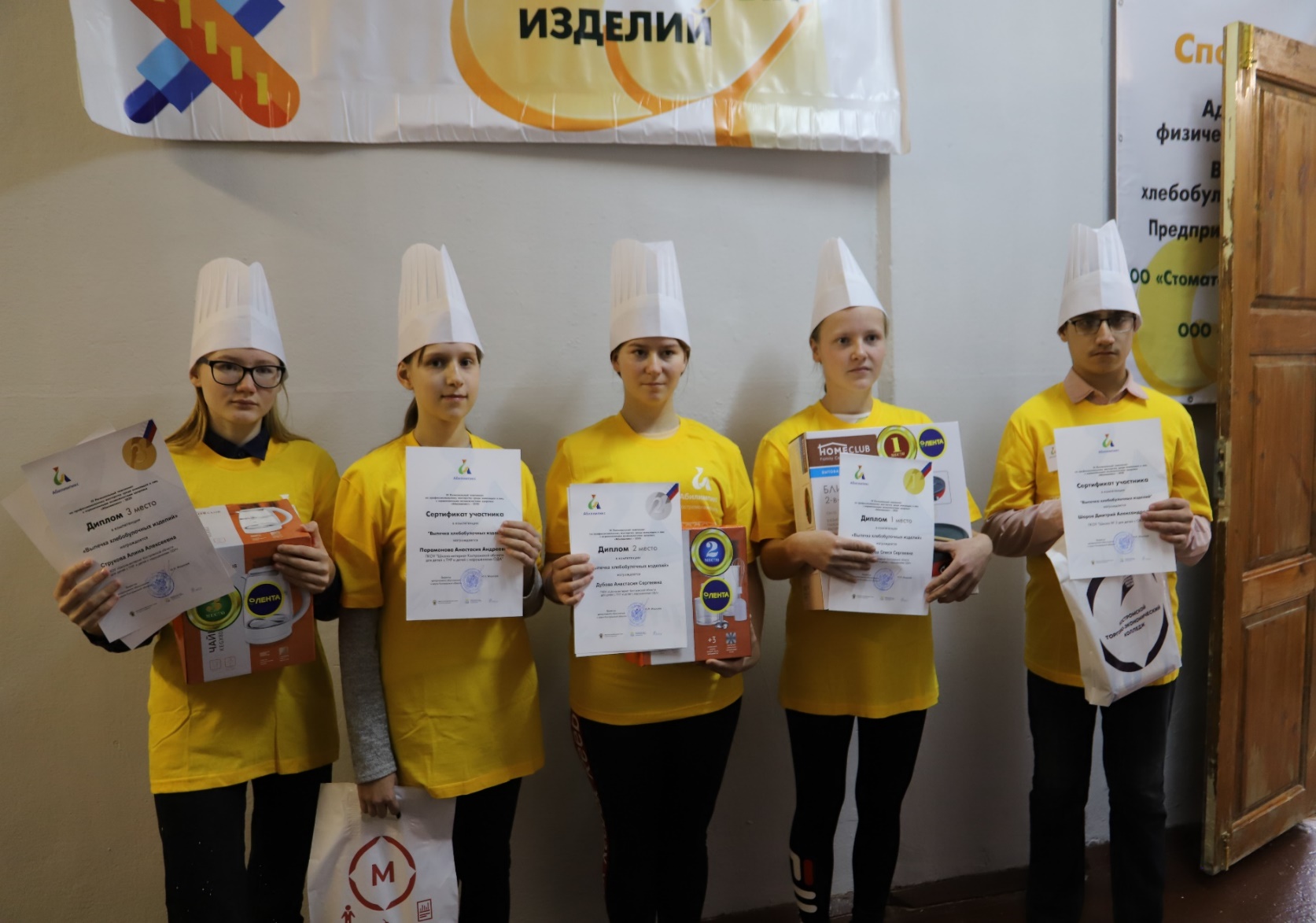 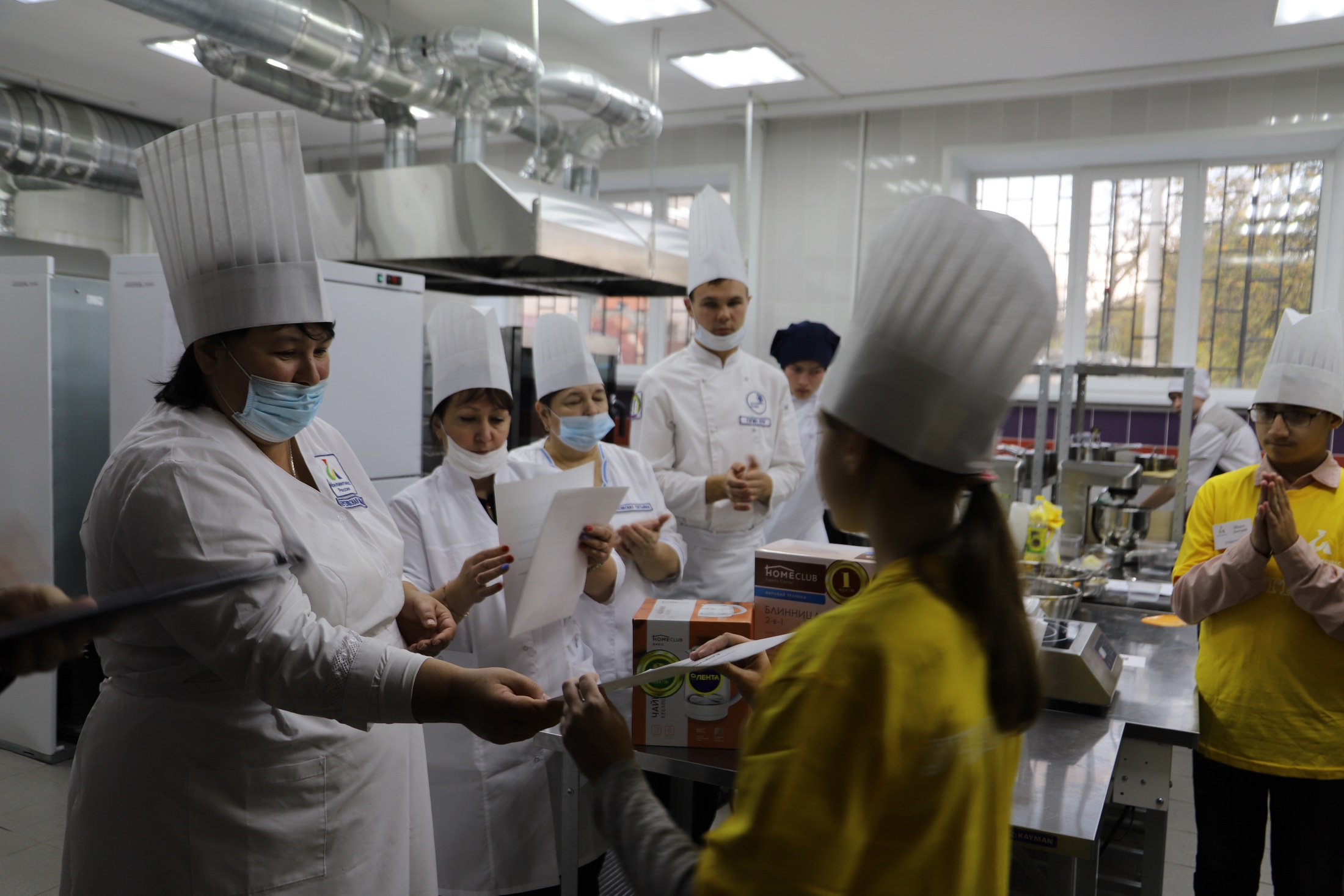 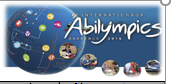 Участники  расширенного состава Национальной сборной России чемпионата «Абилимпикс» от Костромской областикомпетенция «Выпечка хлебобулочных изделий», категория «Студенты»:Гончаров Богдан, 2 курс ОГБПОУ «КТЭК»Бабкин Александр, 3 курс ОГБПОУ «КТЭК»компетенция «Кондитерское дело», категория «Специалисты»:Гогин Егор Гордеевич, мастер производственного обучения ОГБПОУ «КТЭК»Носырева Светлана Александровна, специалист по документообороту НАО «СВЕЗА Кострома», компетенция «Администрирование баз данных»
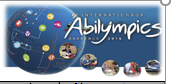 Планируемые сроки чемпионата: МАЙ 2022г.Состав Международных судей по компетенции «Выпечка хлебобулочных изделий»:-Березовская Н.Н. (технолог ИП Куликова О.В., г. Кострома)-Красовская Т.В., Дмитриева О.В. (преподаватели Костромского торгово-экономического колледжа)
Участники  расширенного состава Национальной сборной России
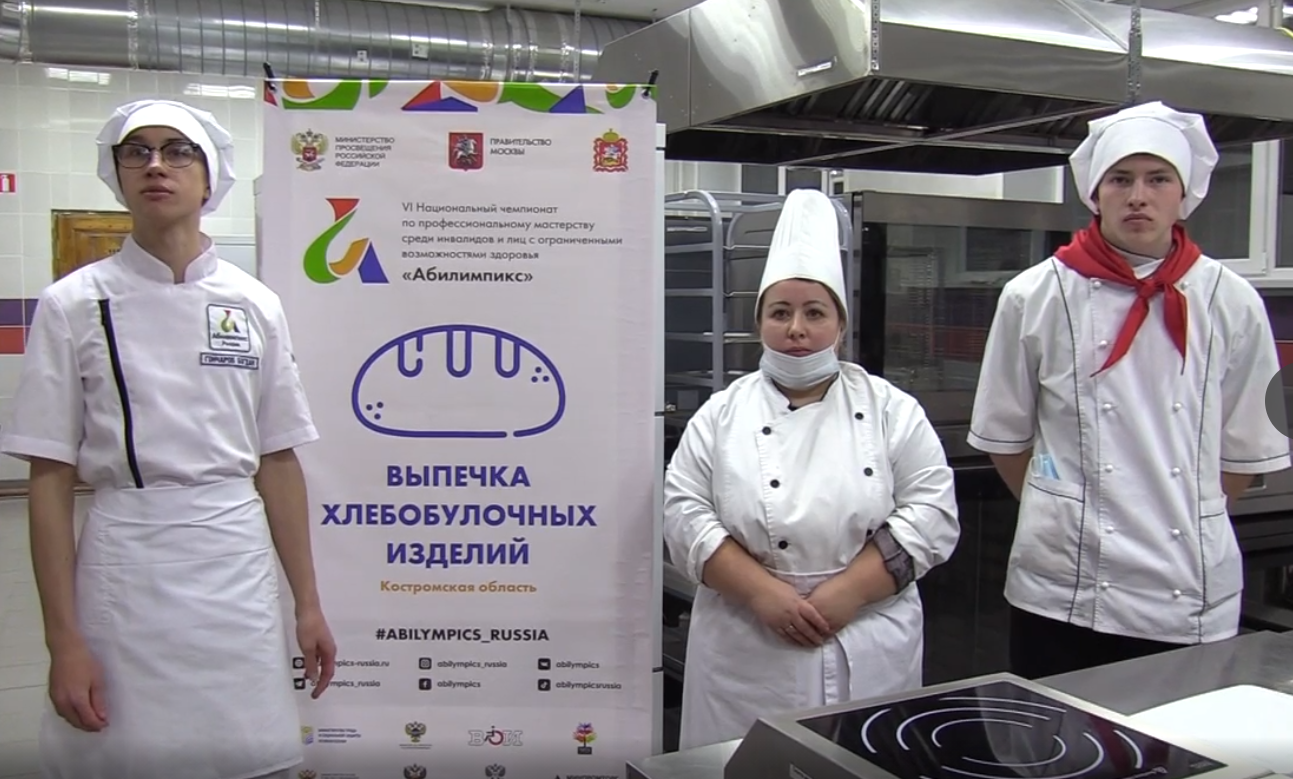 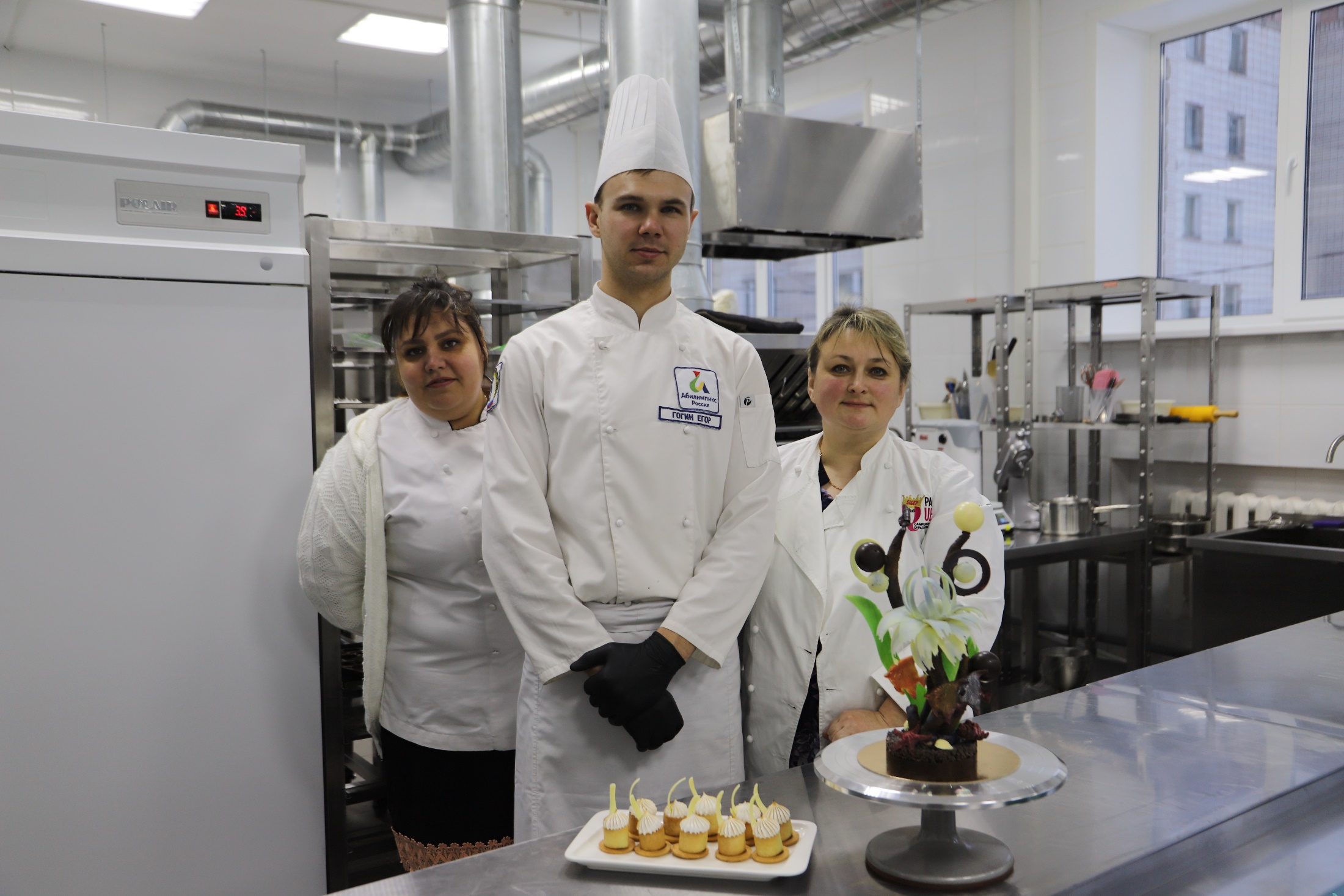 Спасибо за внимание!